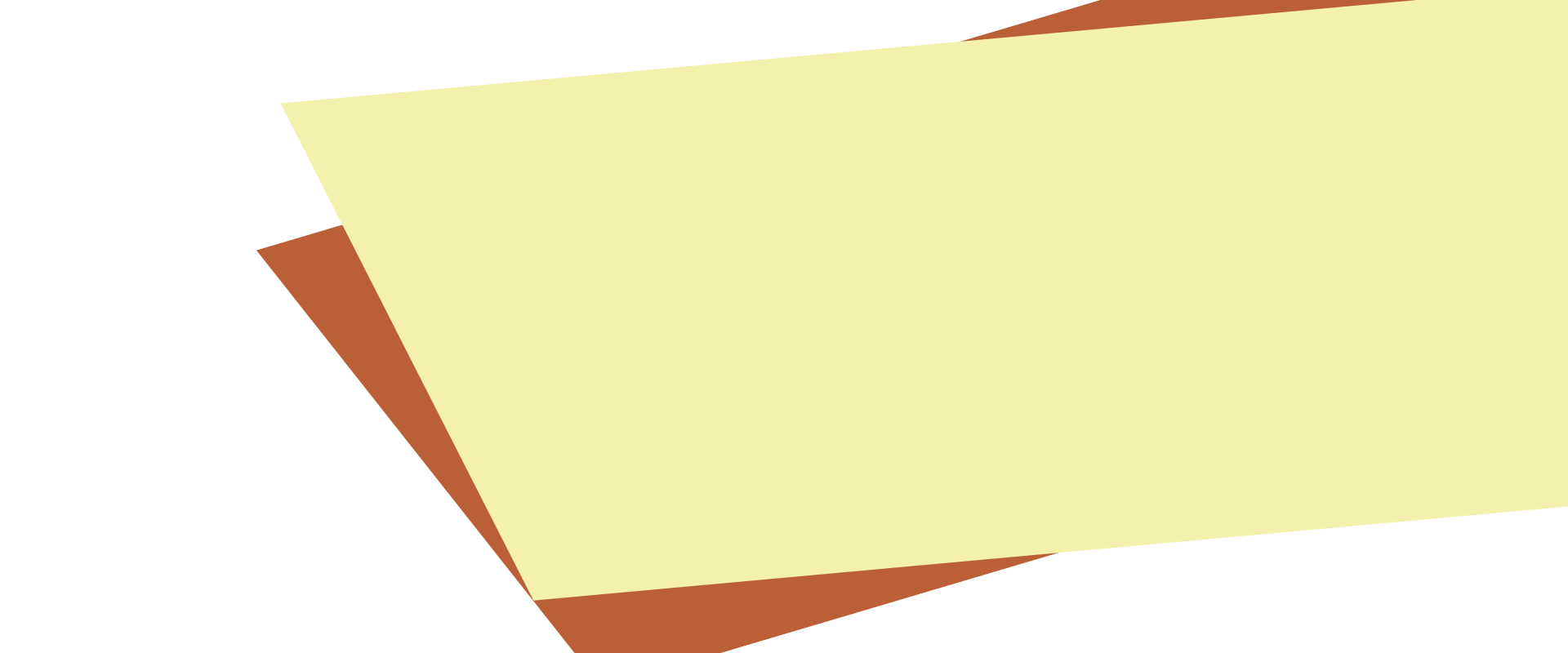 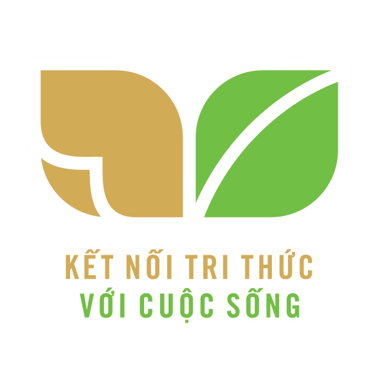 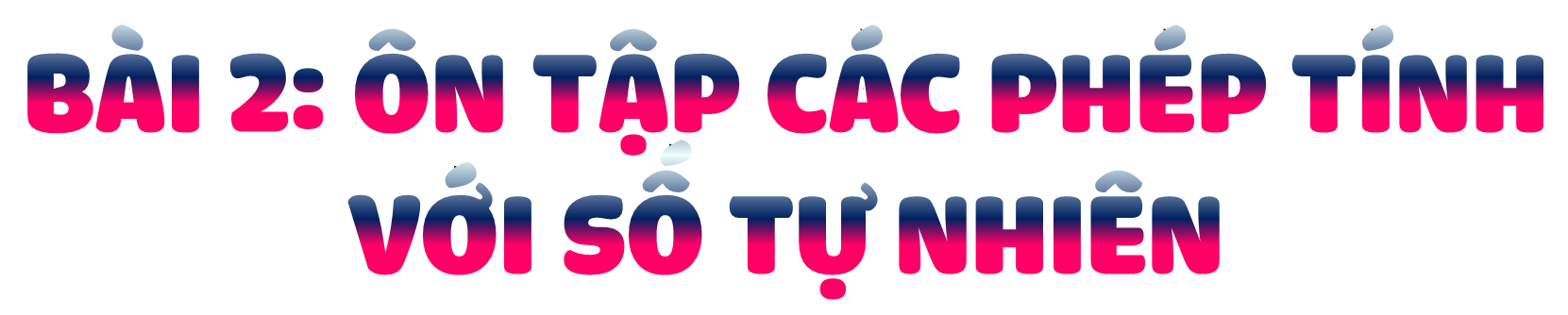 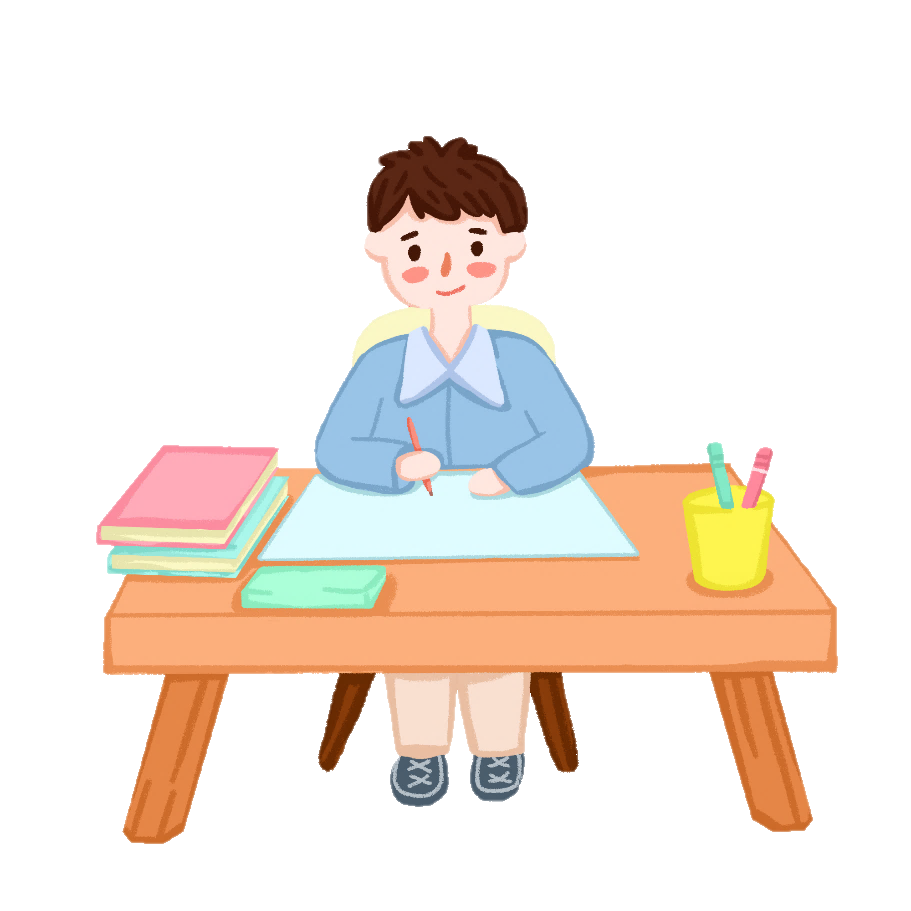 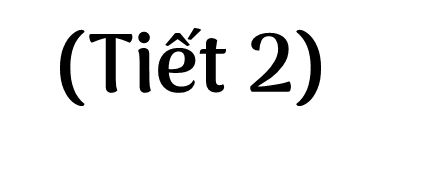 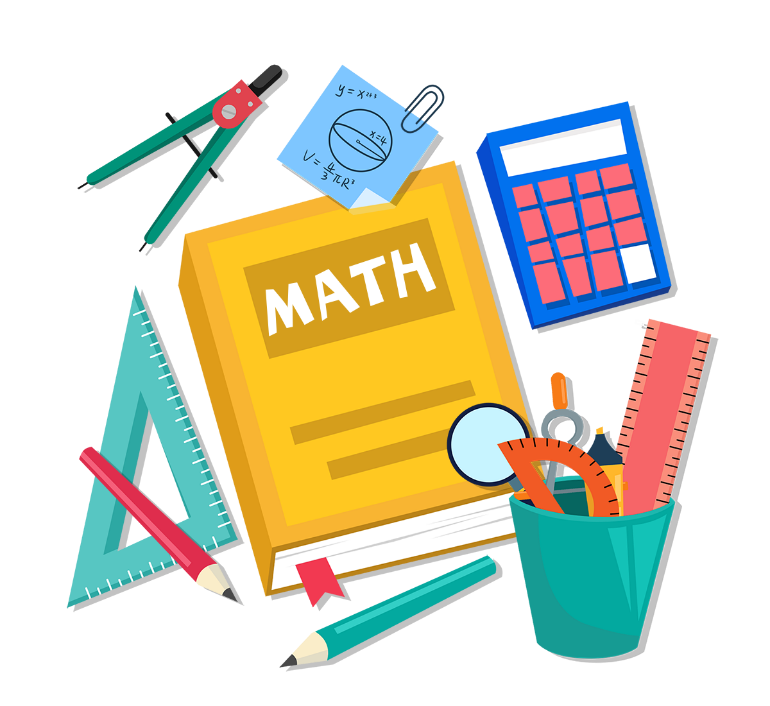 Giáo viên: Vũ Trọng Tập
Trường Tiểu học Nguyễn Bá Ngọc huyện Đăk Mil
Măng Non
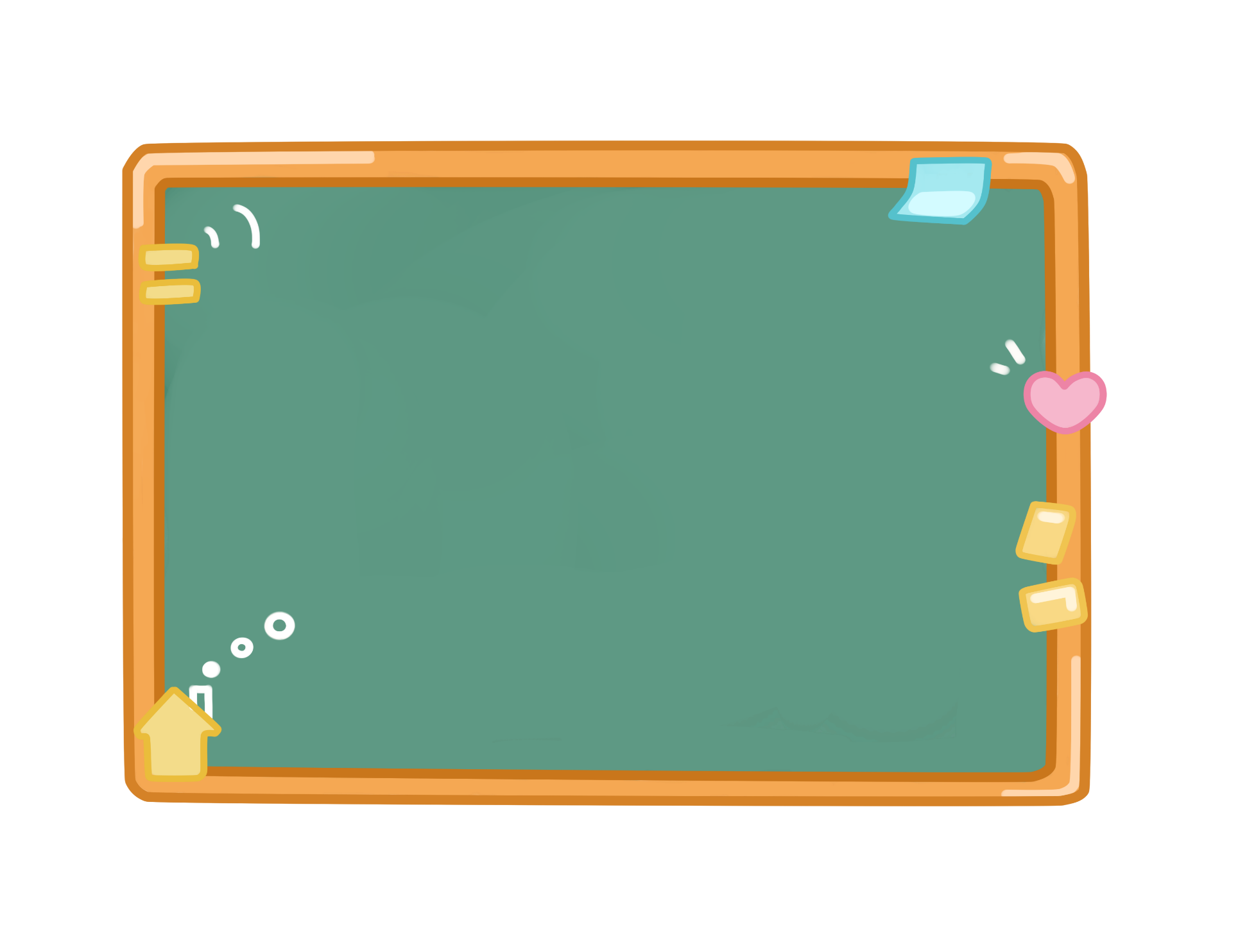 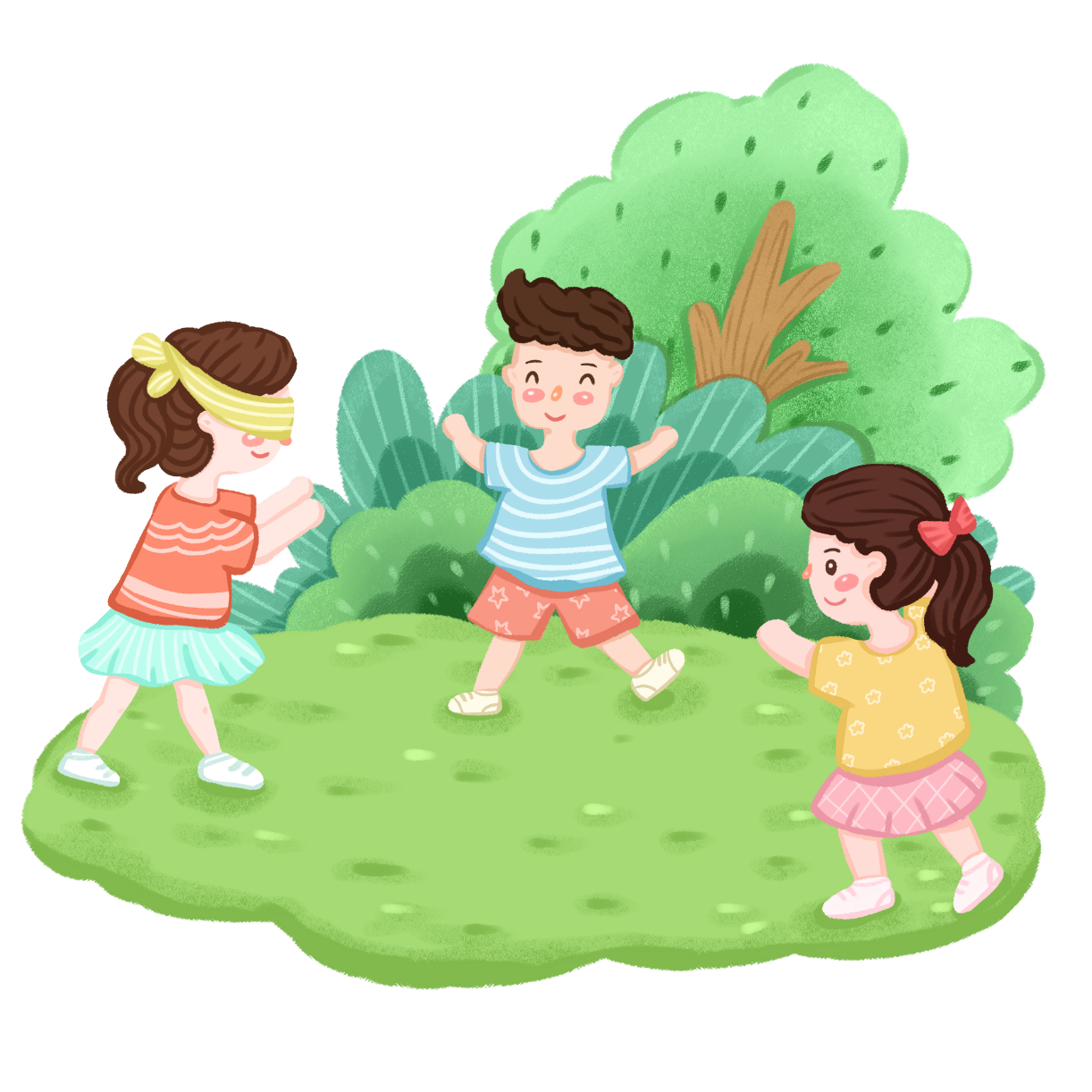 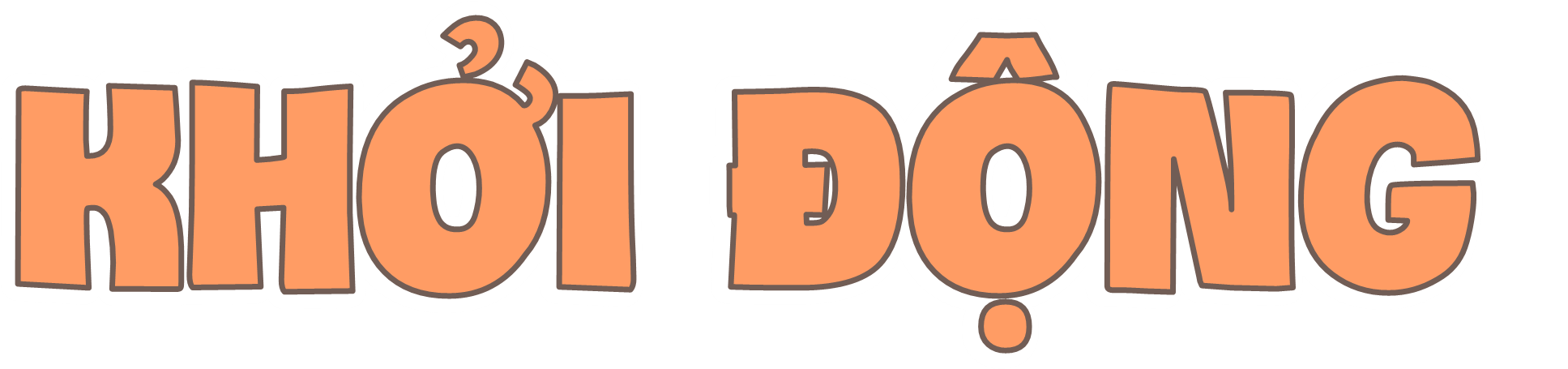 Măng Non
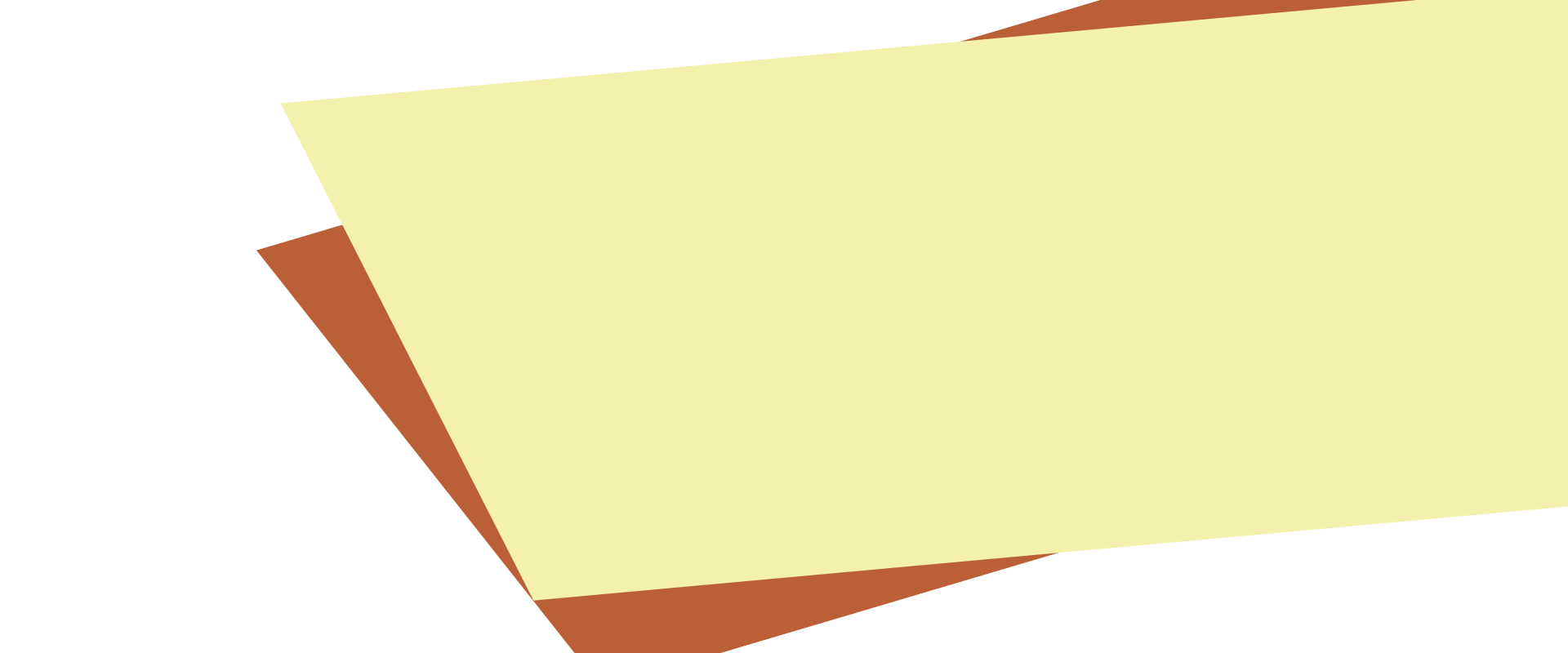 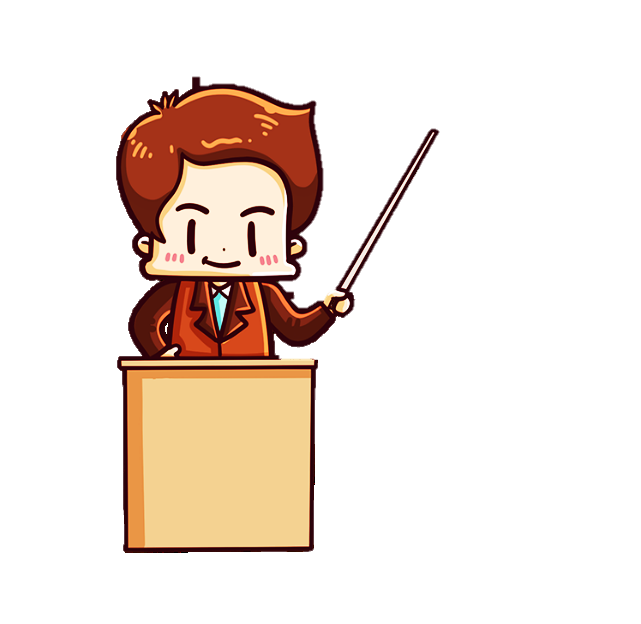 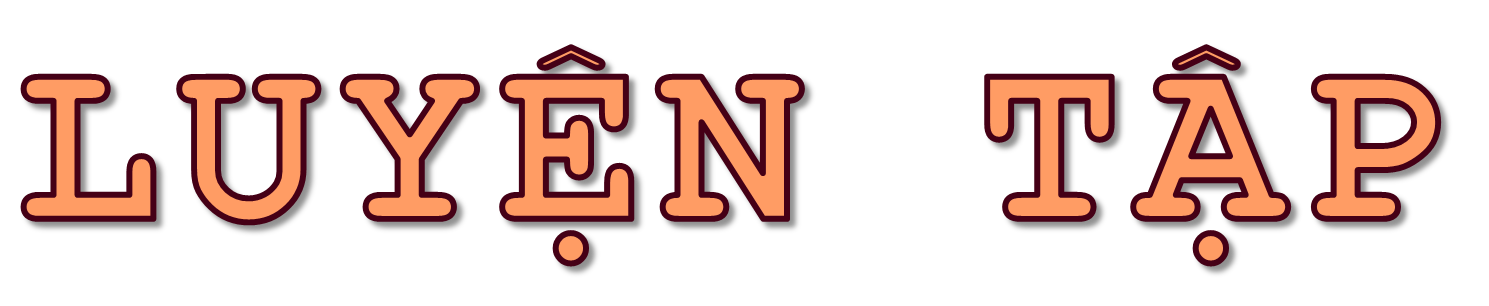 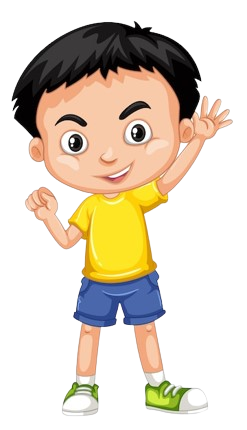 Xin chào các bạn! Mình là Tôm – đội trưởng biệt đội thám hiểm tí hon. Để trở thành thành viên của biệt đội thám hiểm tí hon các bạn cần hoàn thành nhiệm vụ thám hiểm .
CHUYẾN ĐI THÚ VỊ
CHUYẾN ĐI THÚ VỊ
1
5
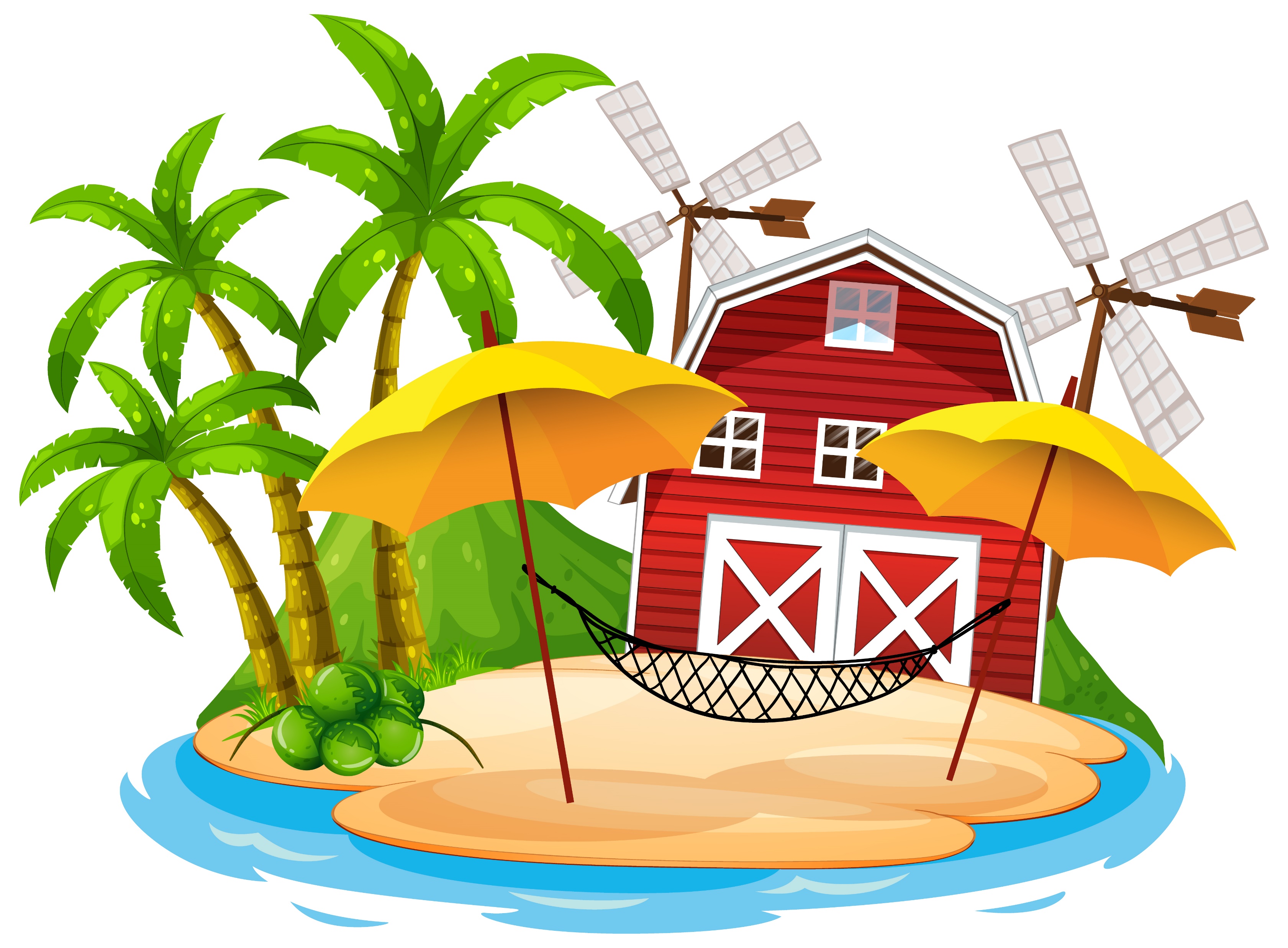 3
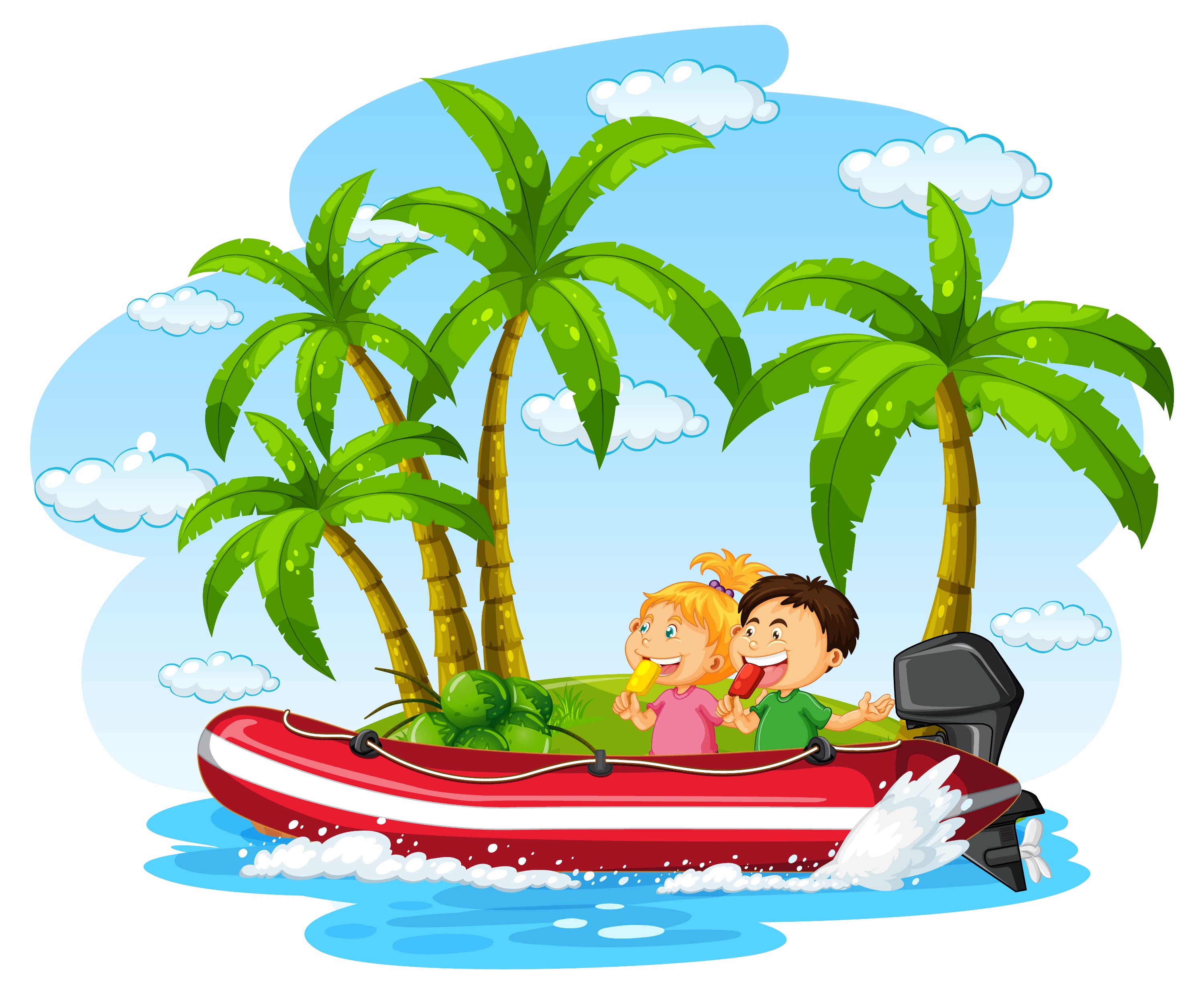 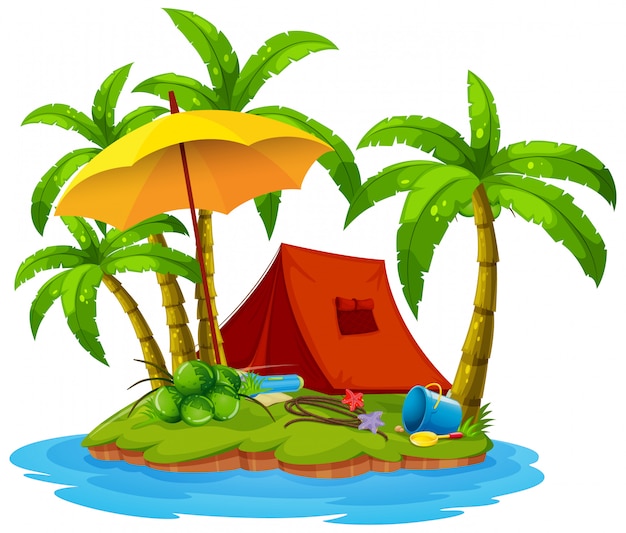 2
4
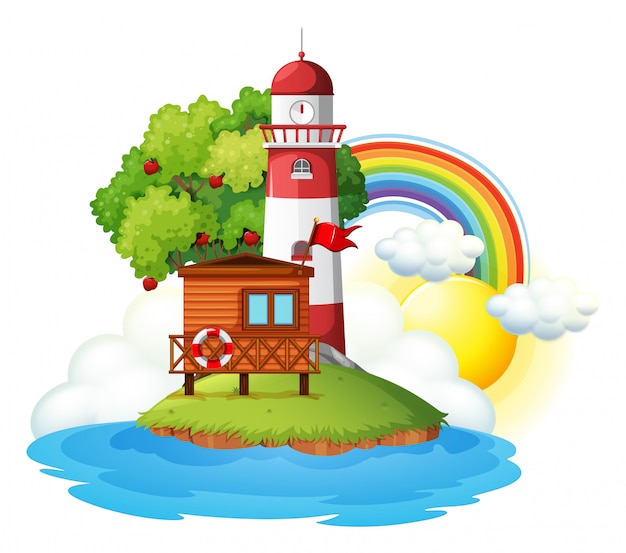 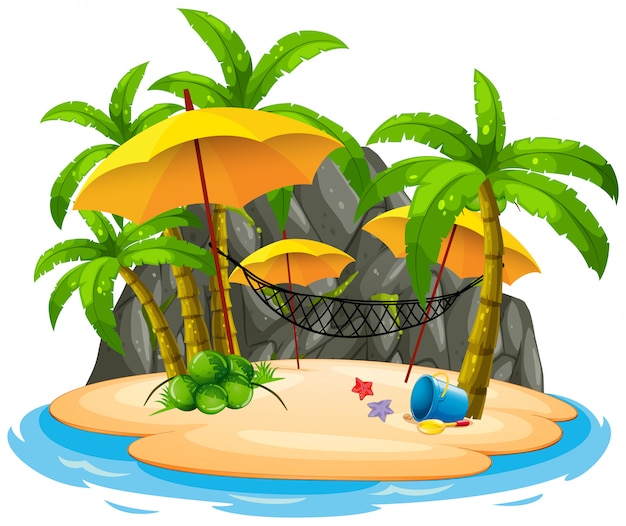 CHUYẾN ĐI THÚ VỊ
CHUYẾN ĐI THÚ VỊ
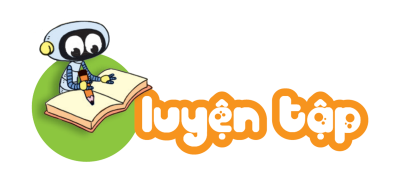 1
Tính giá trị của biểu thức.
b) 1 500 + (750 + 250) : 2
a) 3 713 – 200 x 5
= 3 713 – 1 000
= 1 500 + 1 000 : 2
= 2 713
= 1 500 + 500
= 2 000
CHUYẾN ĐI THÚ VỊ
CHUYẾN ĐI THÚ VỊ
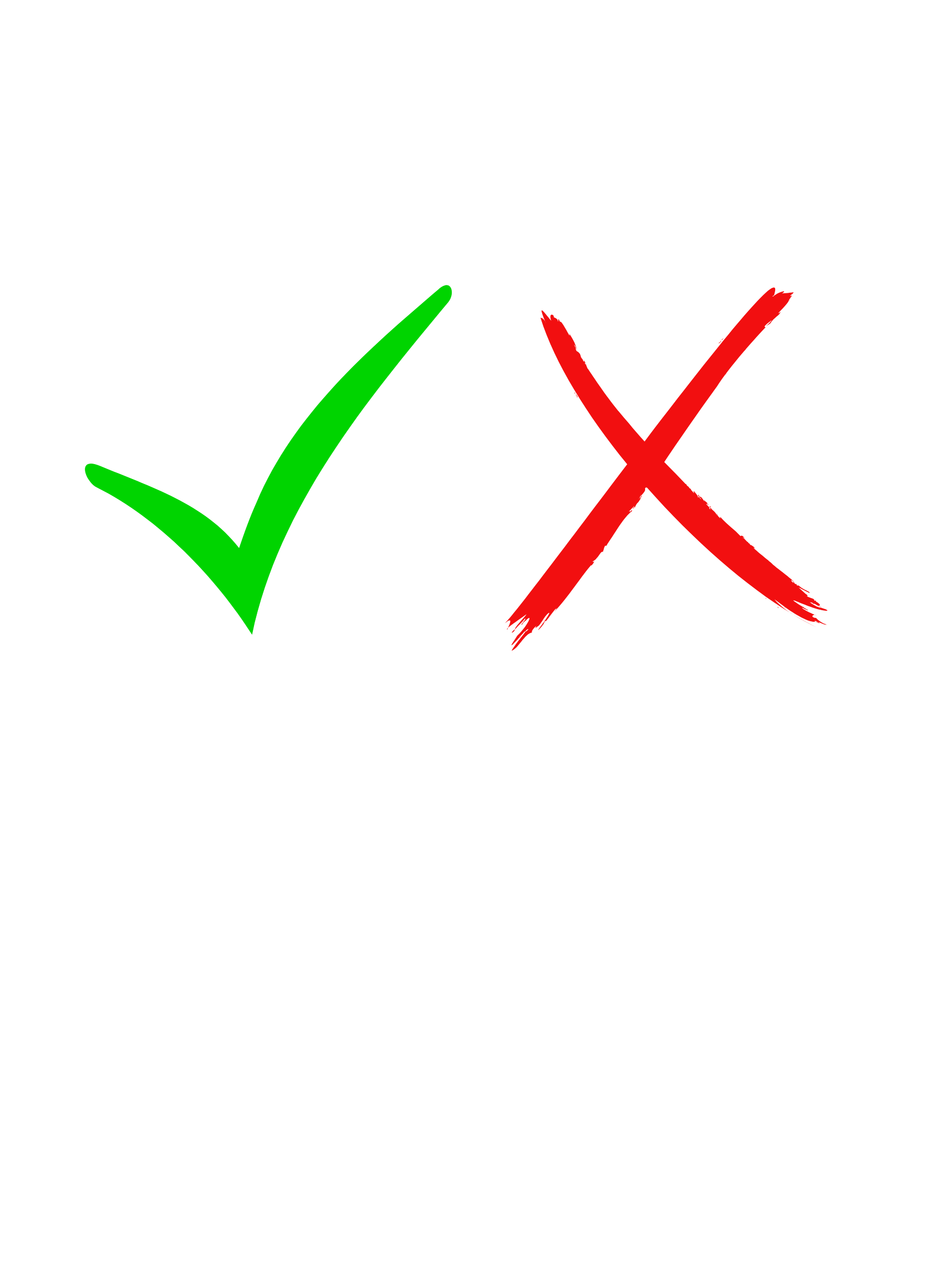 1
5
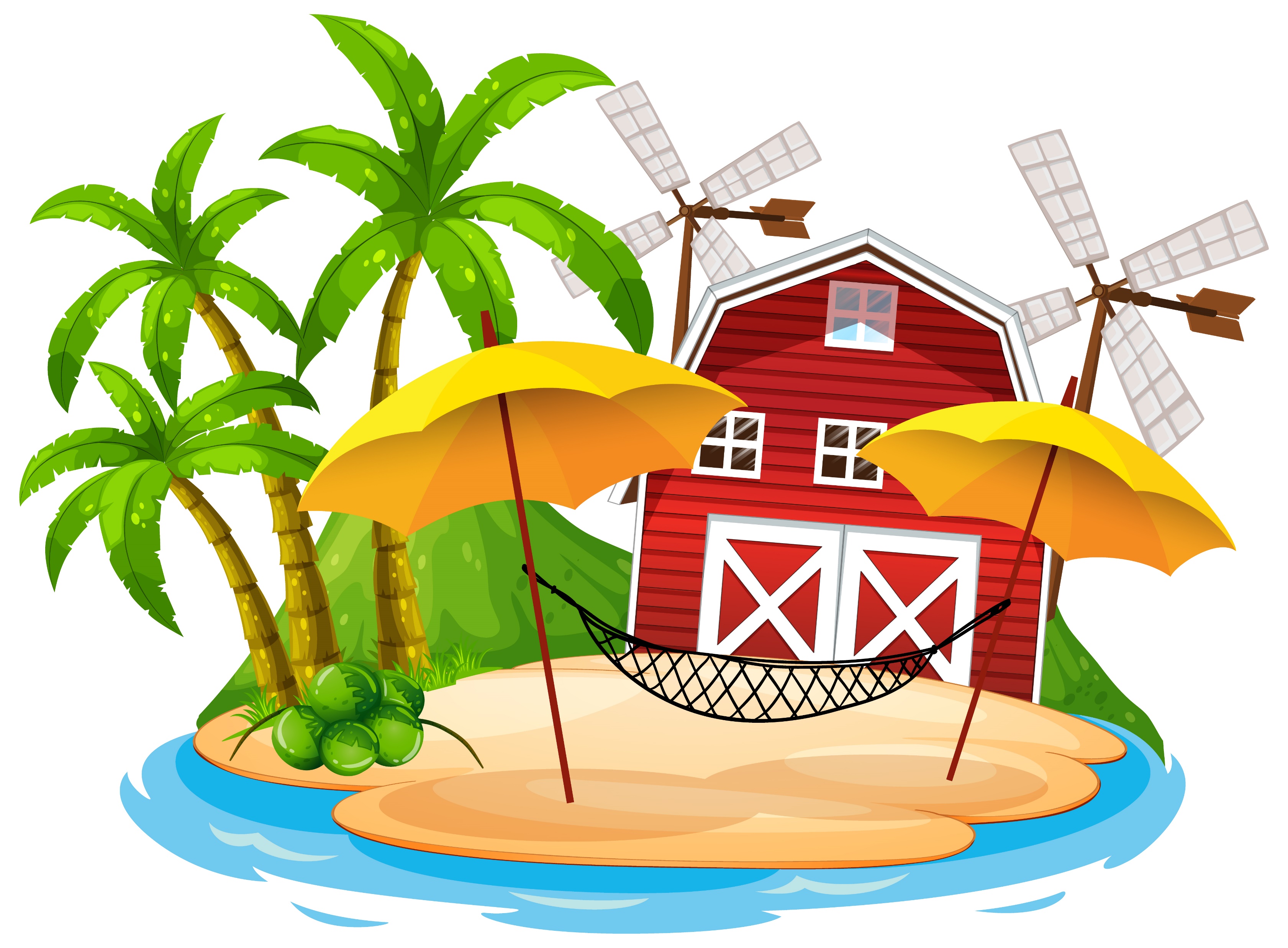 3
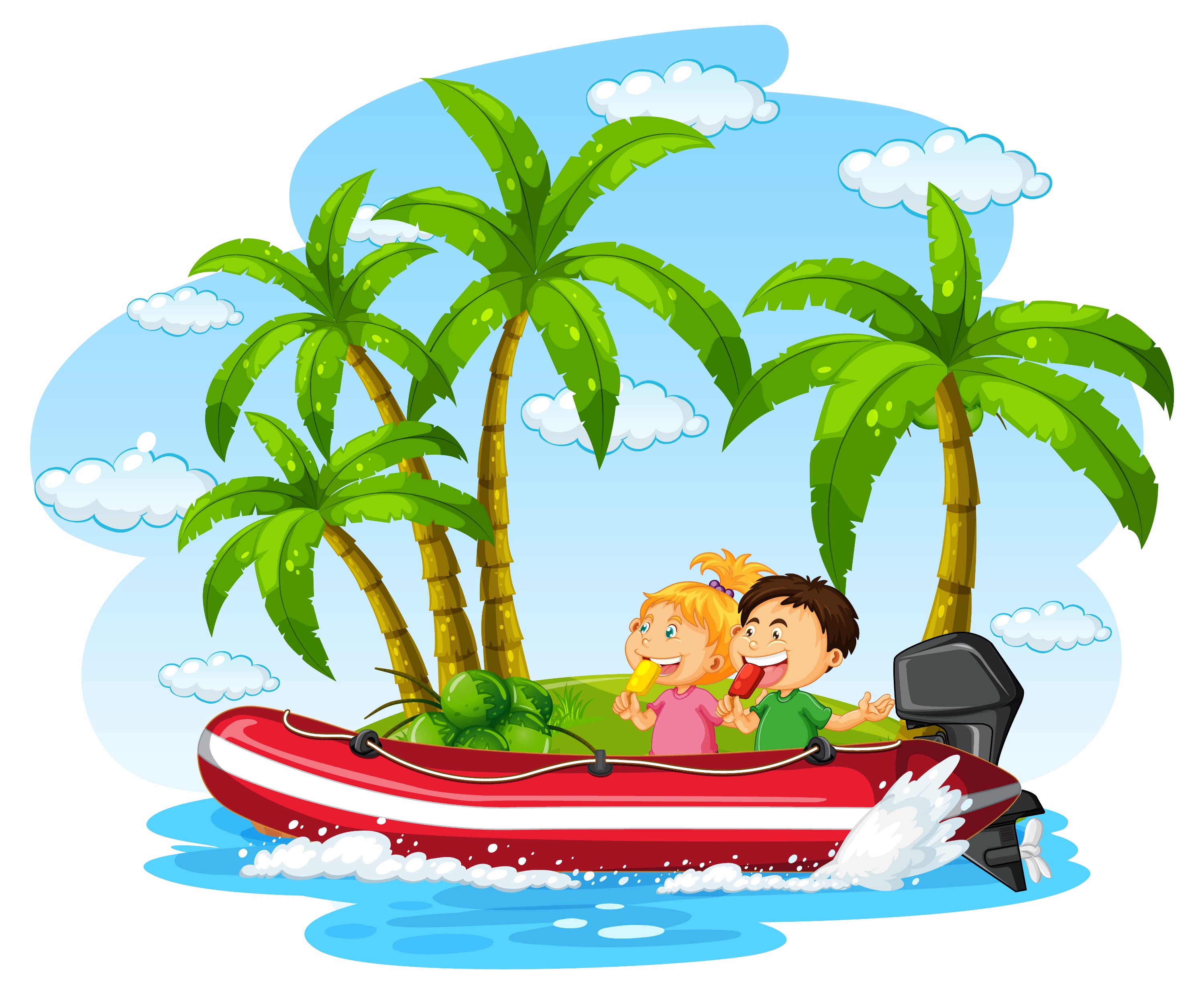 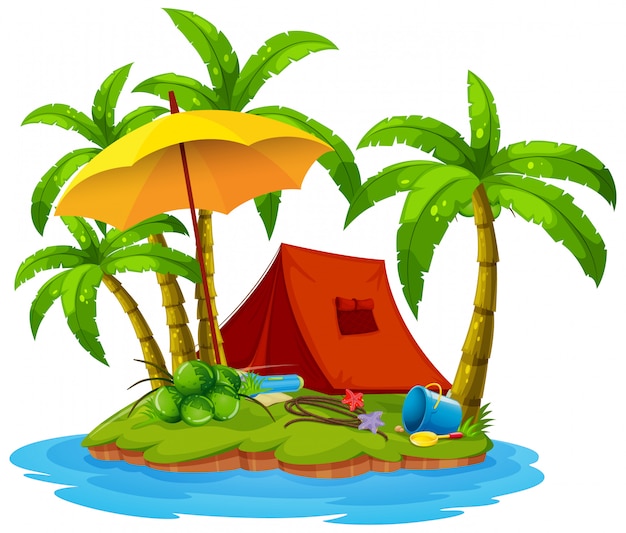 2
4
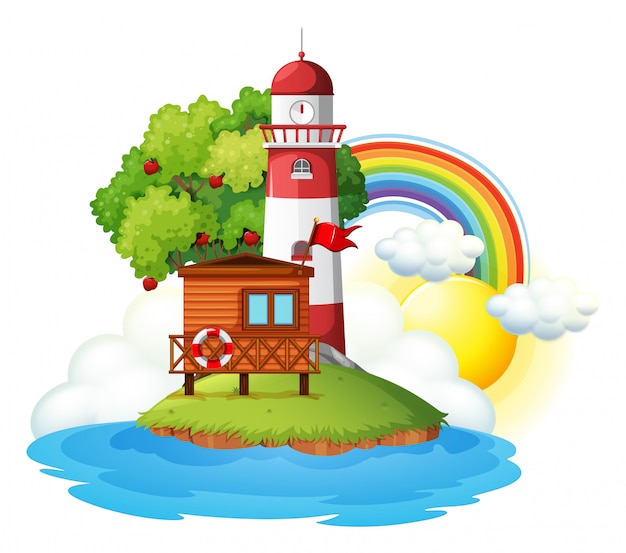 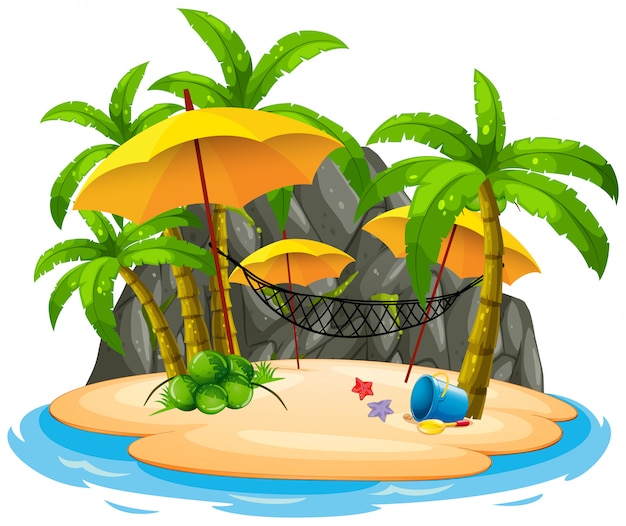 2
Tìm chữ số thích hợp.
6   0   6   1  8
1      0  2  1
a)
b)
?
?
2
5
-
4   3        1  4  9
5
X
?
5
?
1
1  5  0  2  1
1   7  1        3  3
?
0
7  5  1  0
?
5
7  6  6  0  7  1
CHUYẾN ĐI THÚ VỊ
CHUYẾN ĐI THÚ VỊ
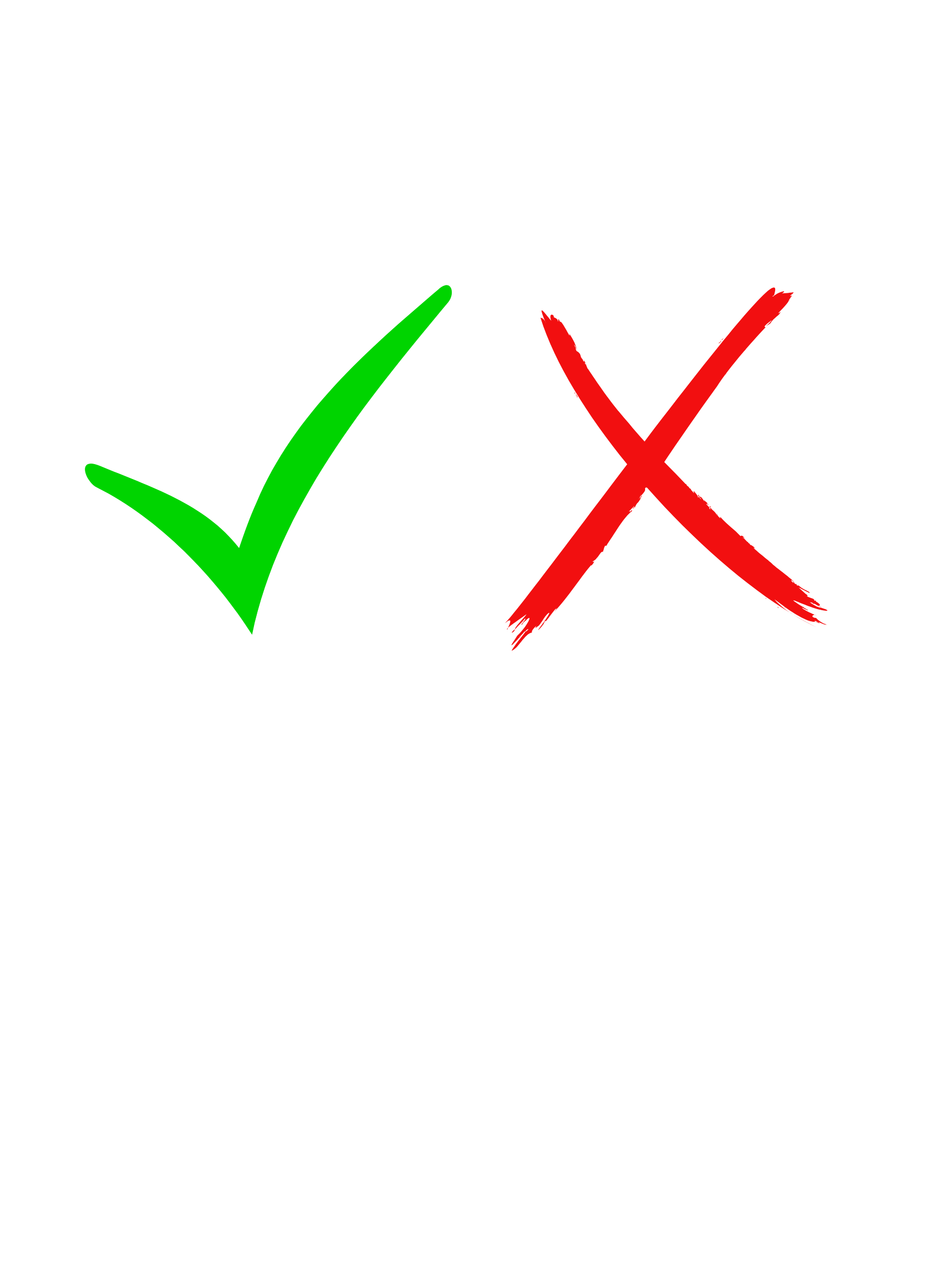 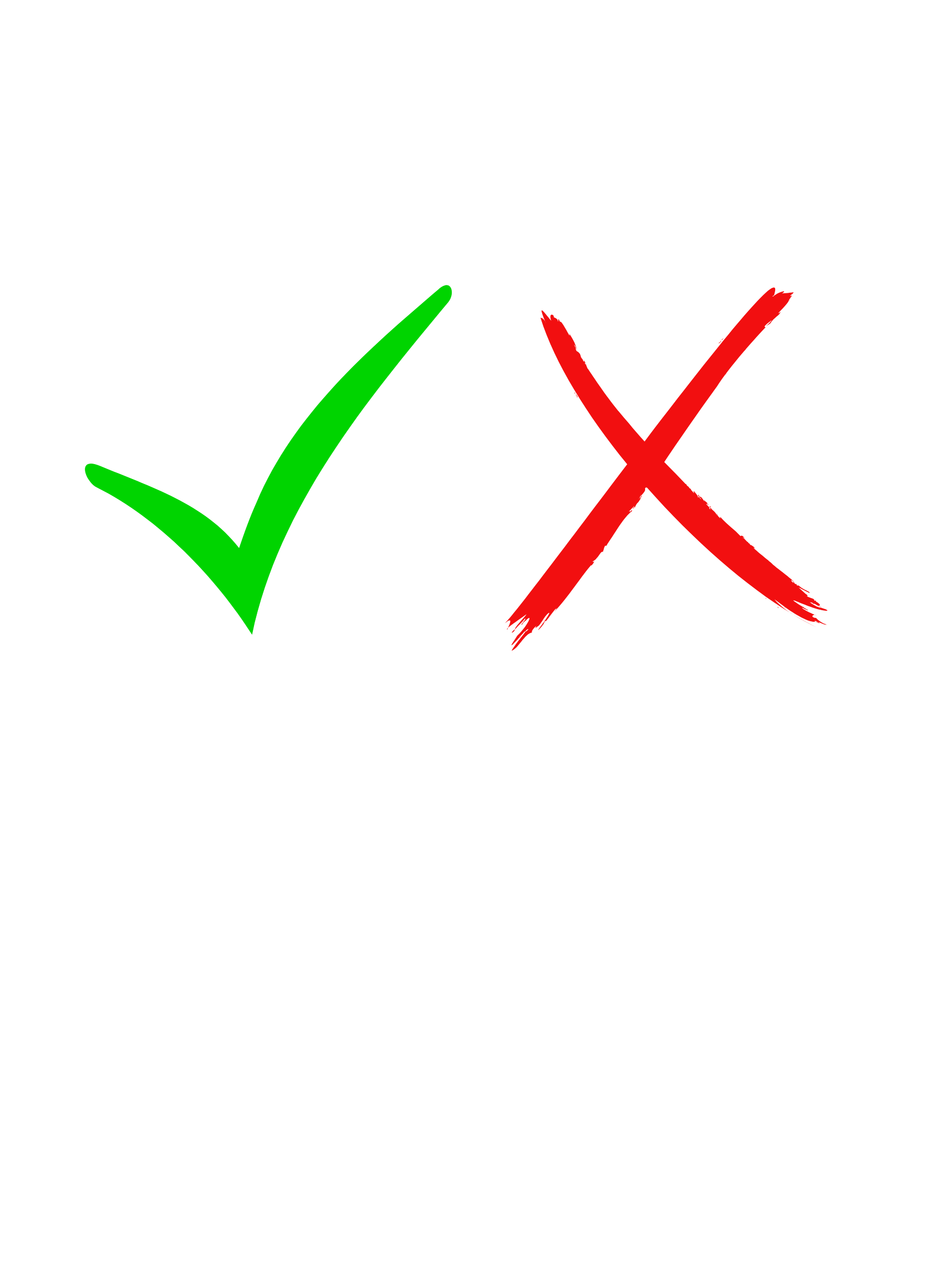 1
5
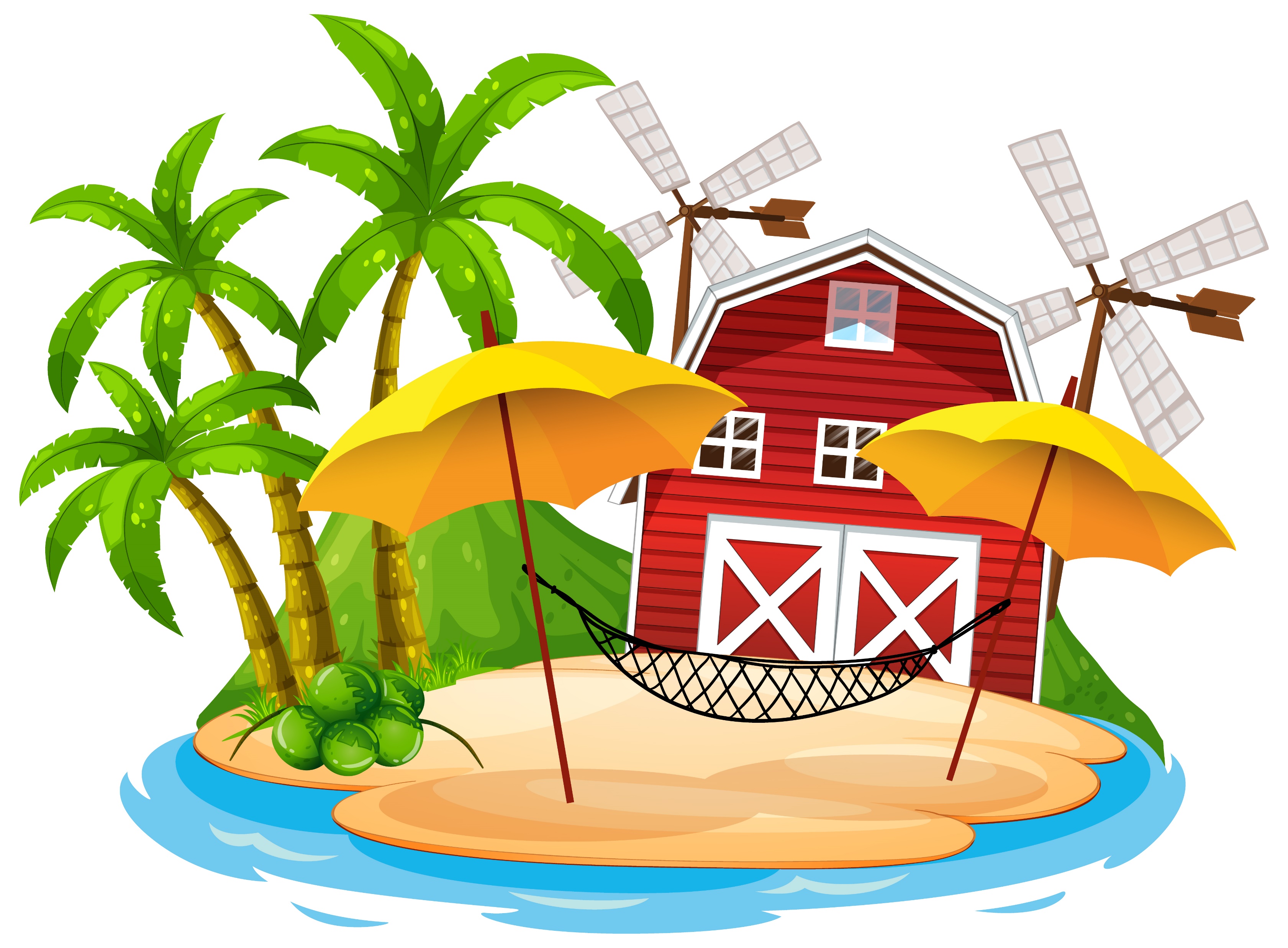 3
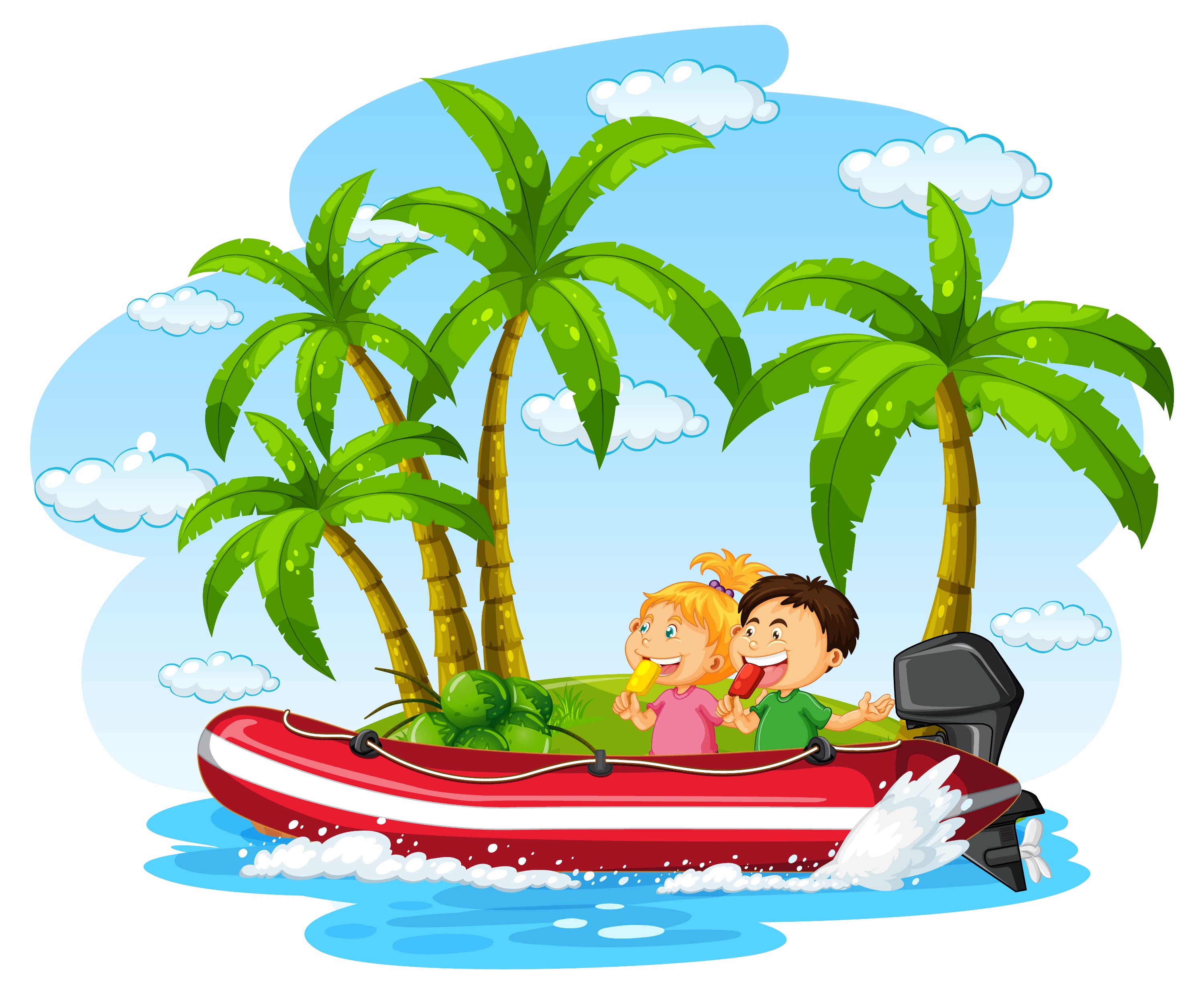 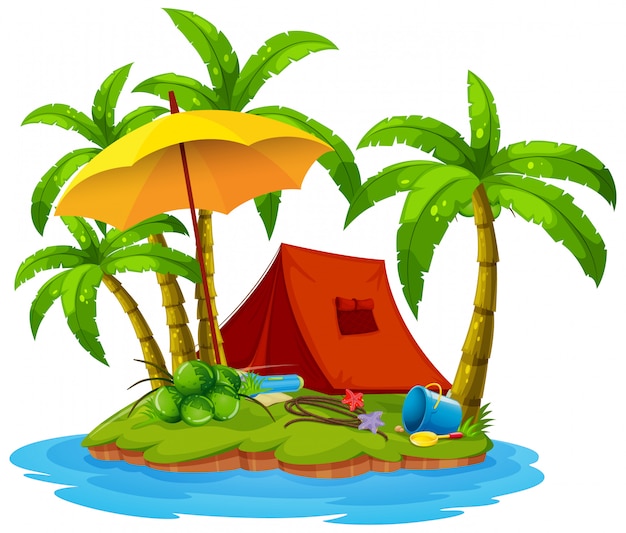 2
4
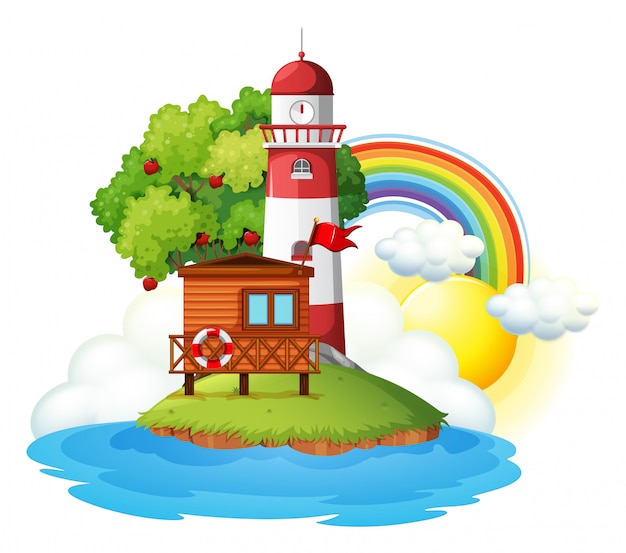 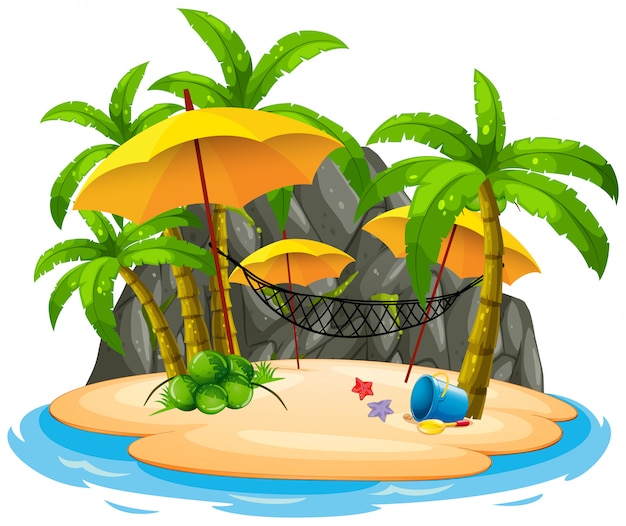 3
Tính bằng cách thuận tiện
a) 25 x 99 x 4
b) 2 025 x 17 + 83 x 2 025
= (25 x 4) x 99 
= 100 x 99
= 9 900
= 2 025 x (17 + 83)
= 2 025 x 100
= 202 500
CHUYẾN ĐI THÚ VỊ
CHUYẾN ĐI THÚ VỊ
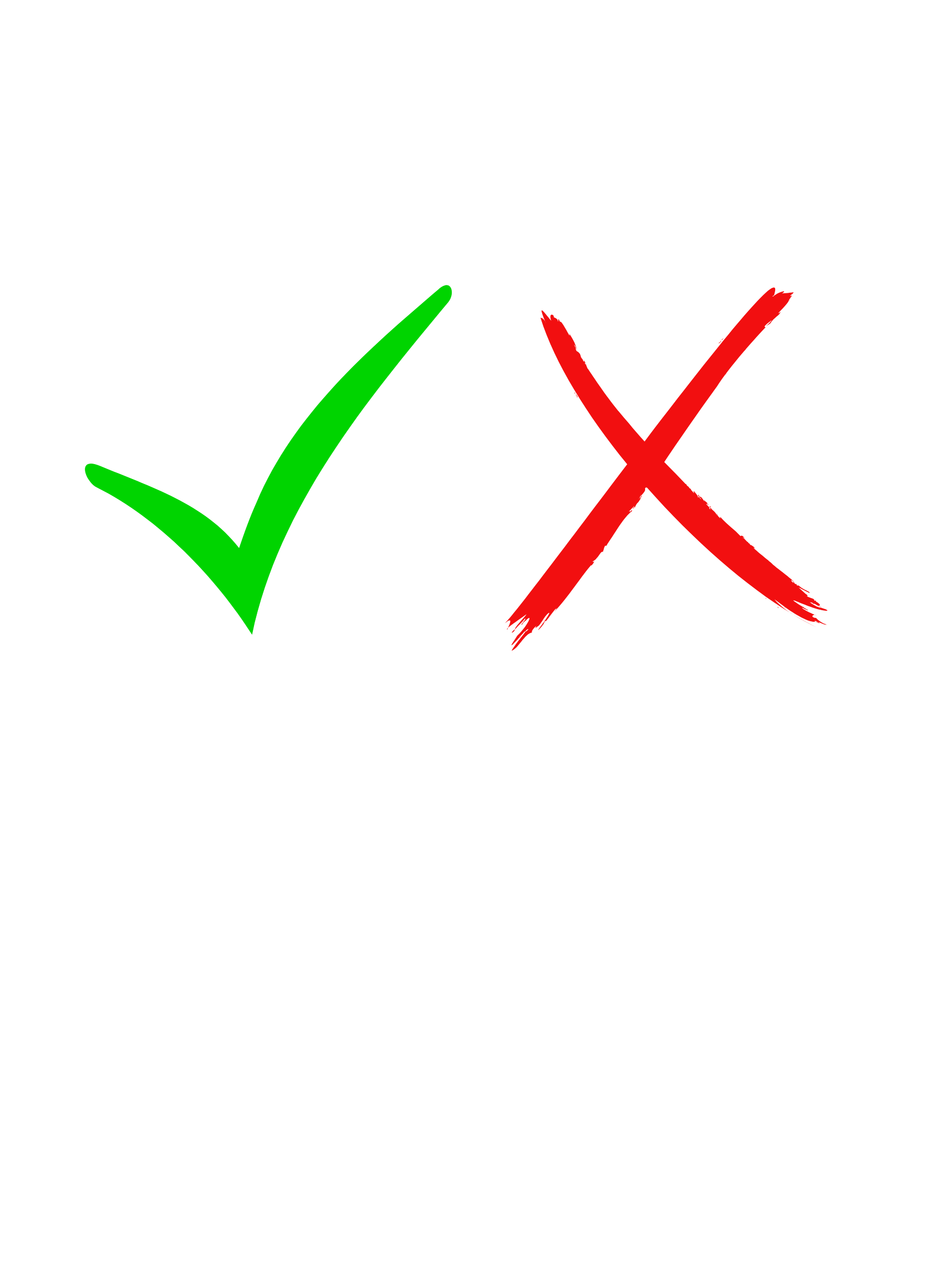 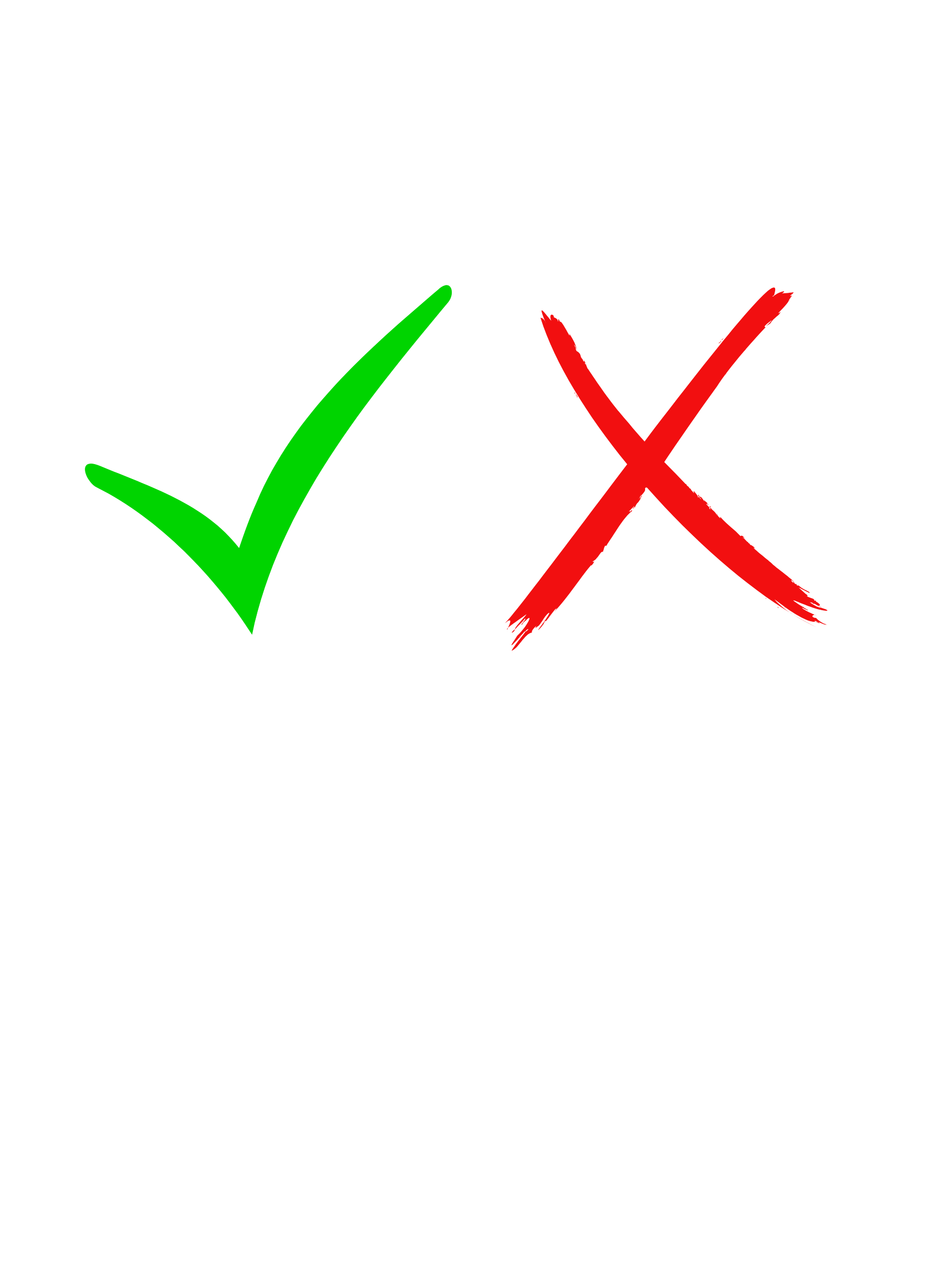 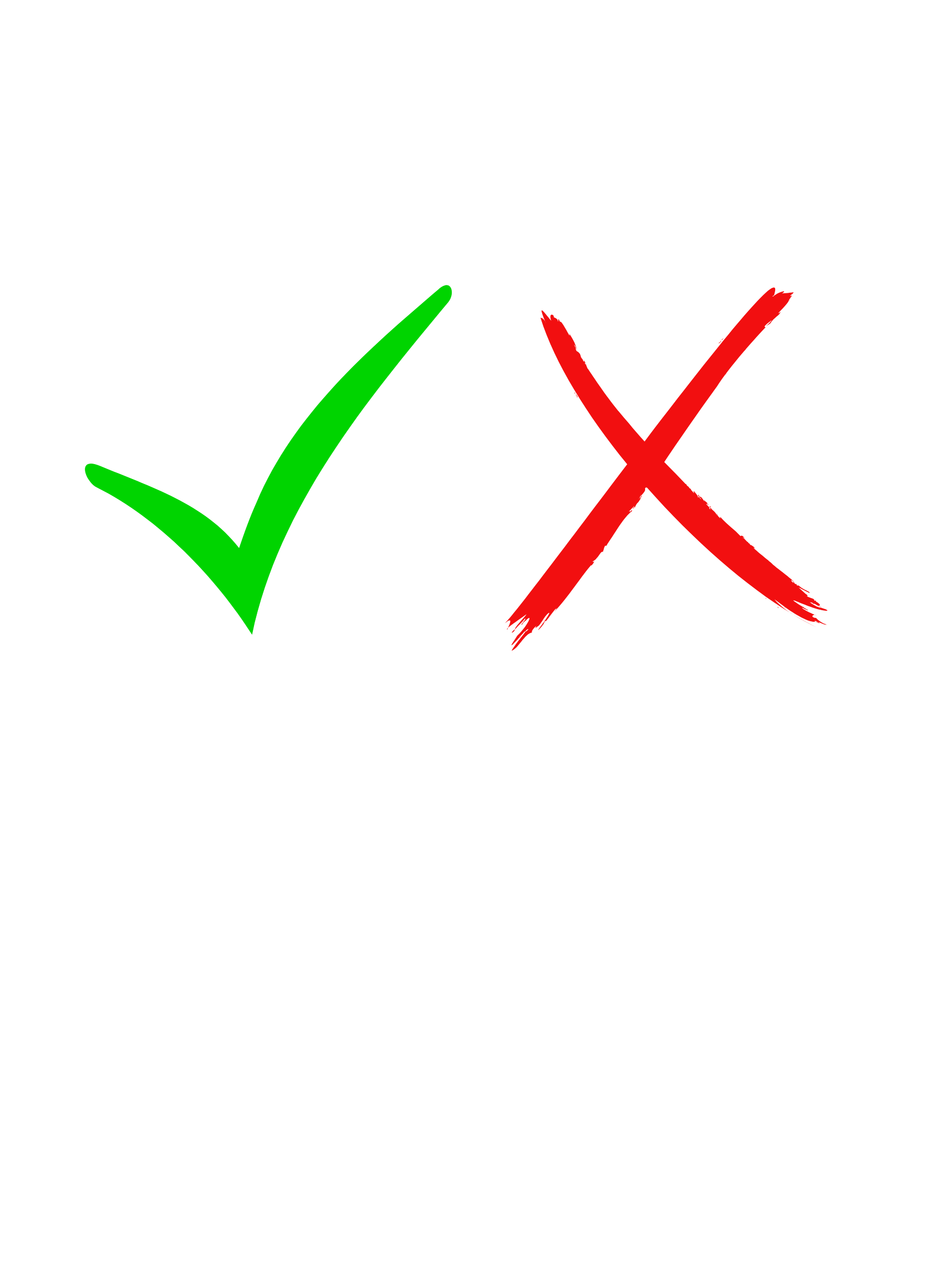 1
5
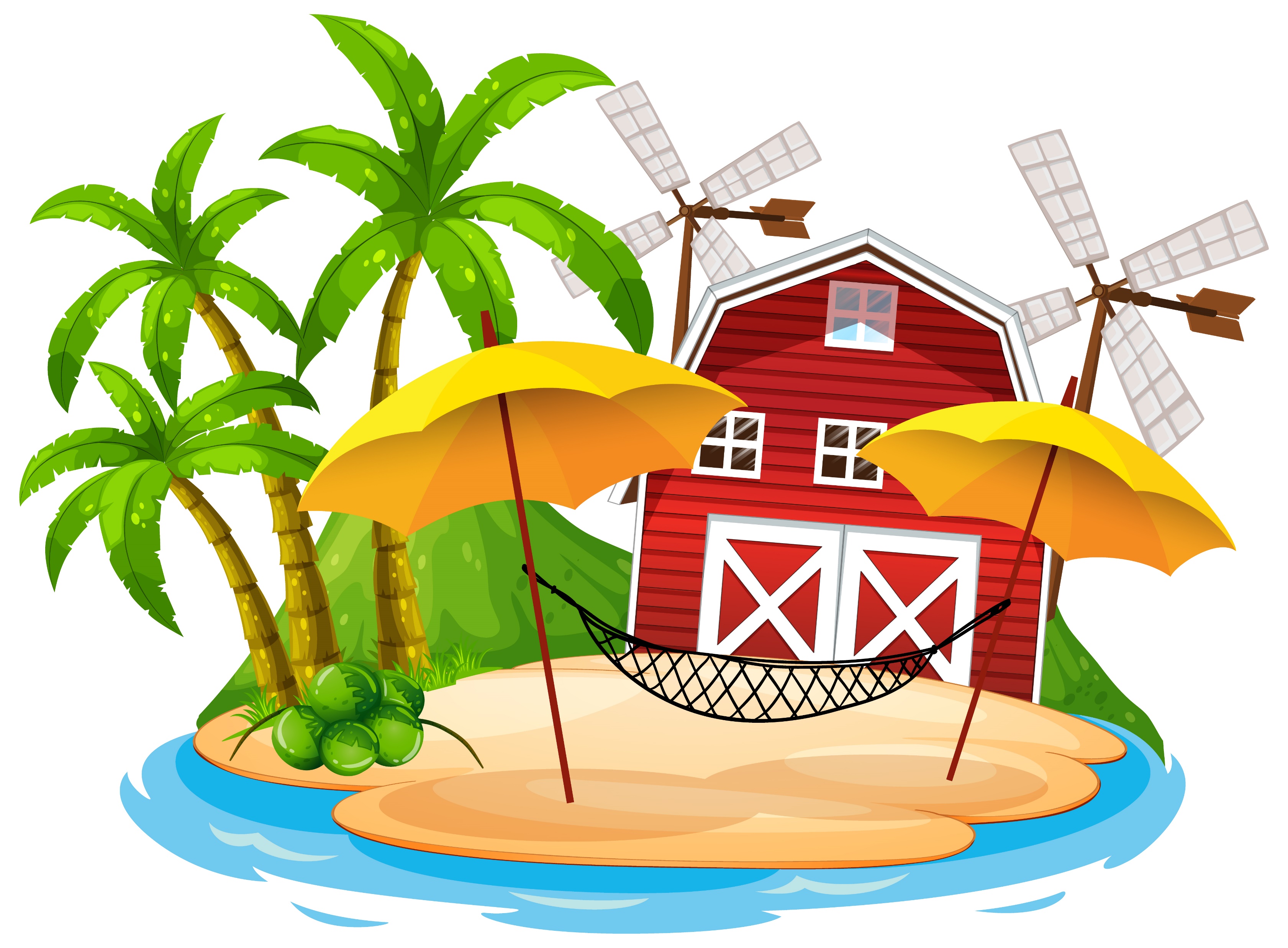 3
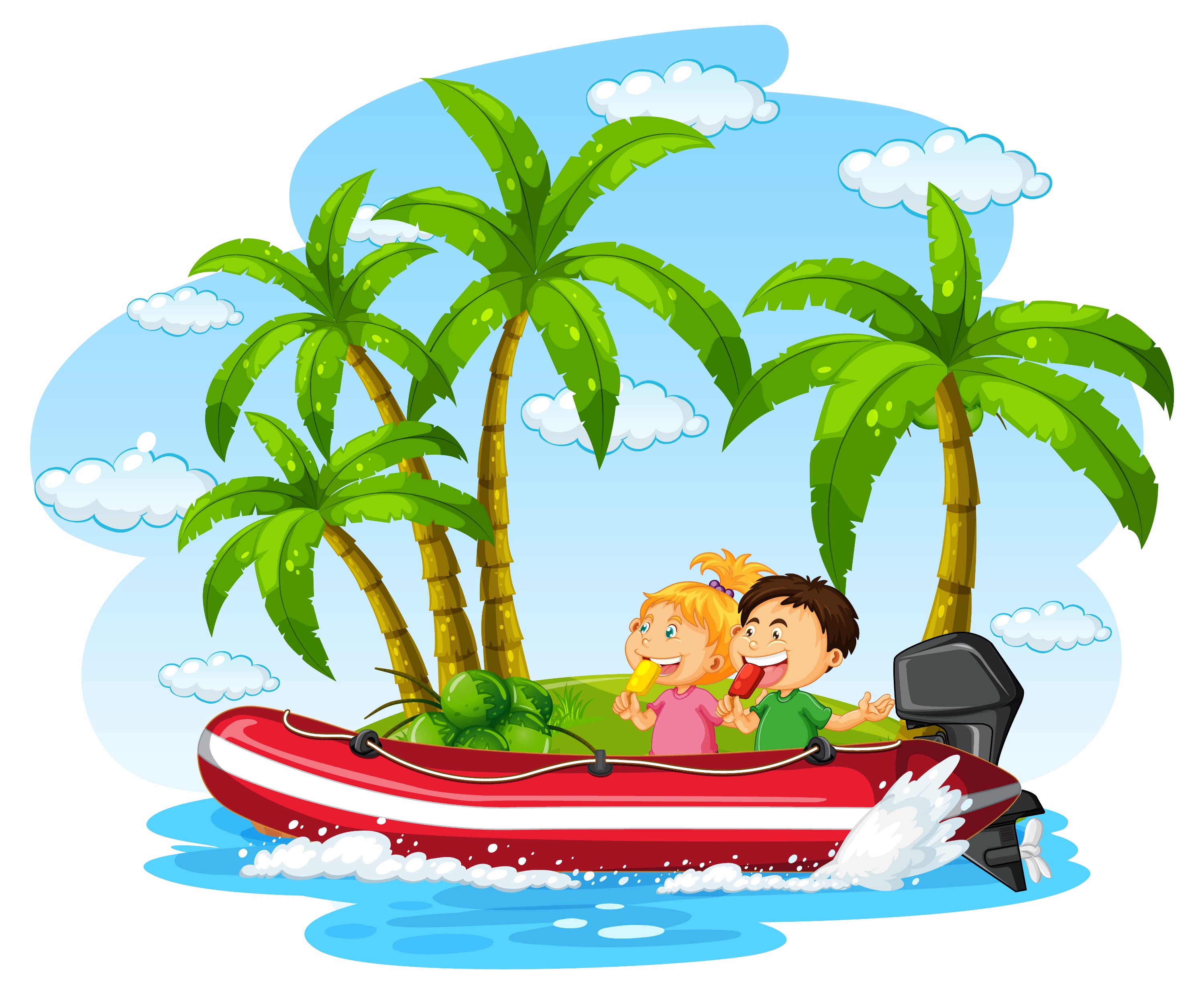 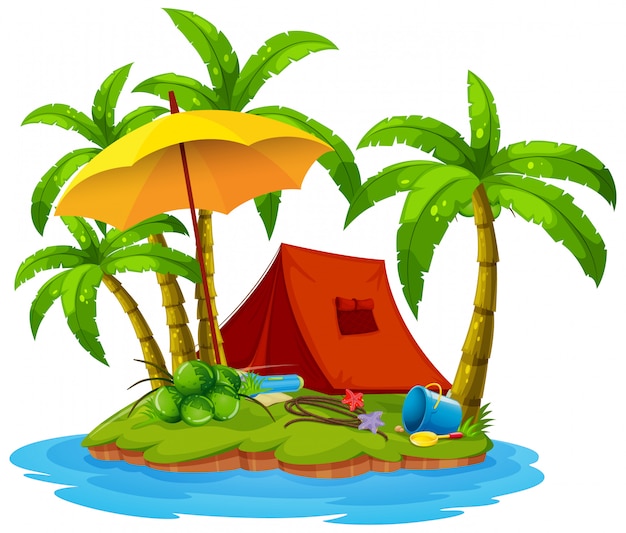 2
4
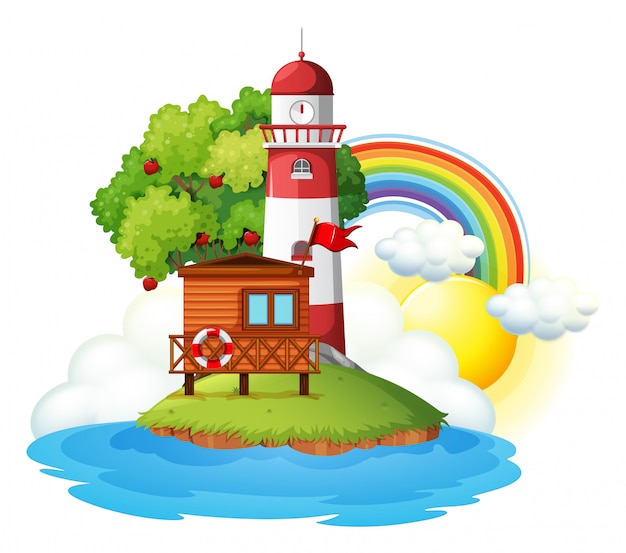 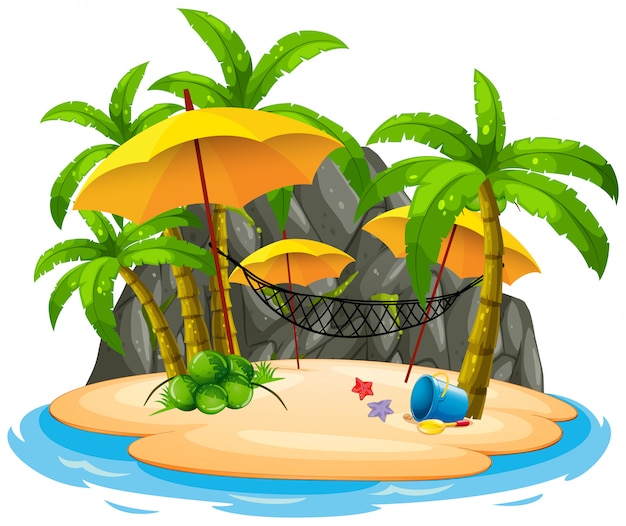 4
Rô-bốt đã bán bốn bức tranh với giá tiền tương ứng như hình dưới đây.
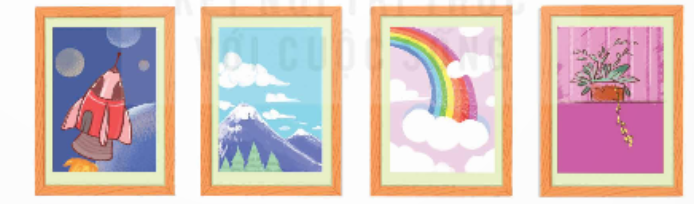 85 500 đồng
425 000 đồng
150 000 đồng
55 500 đồng
Hỏi trung bình mỗi bức tranh của Rô-bốt có giá bao nhiêu tiền?
Trung bình mỗi bức tranh của Rô-bốt có giá tiền là:
(85 500 + 150 000 + 425 000 + 55 500) : 4 = 179 000 (đồng)
Đáp số: 179 000 đồng
CHUYẾN ĐI THÚ VỊ
CHUYẾN ĐI THÚ VỊ
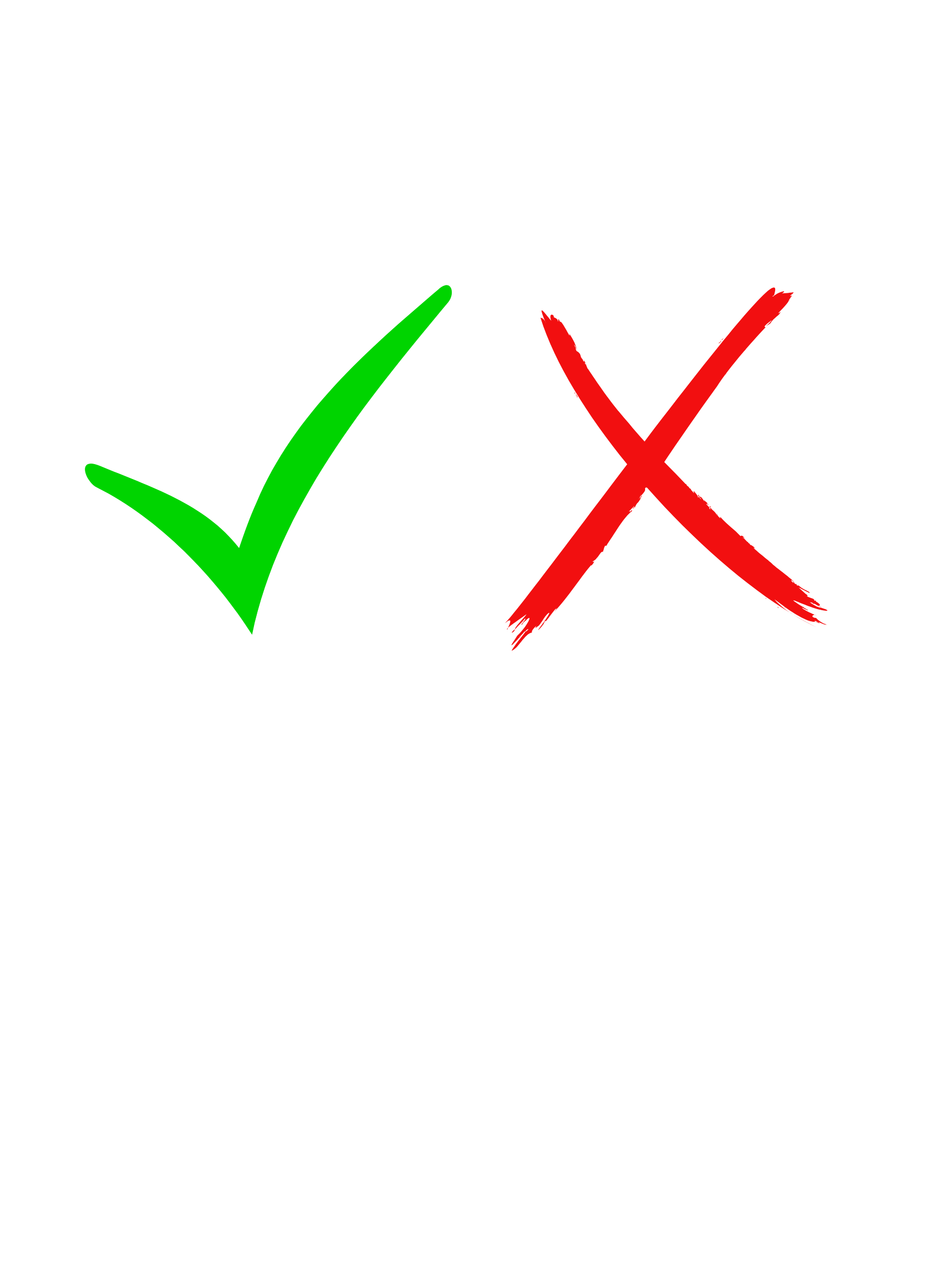 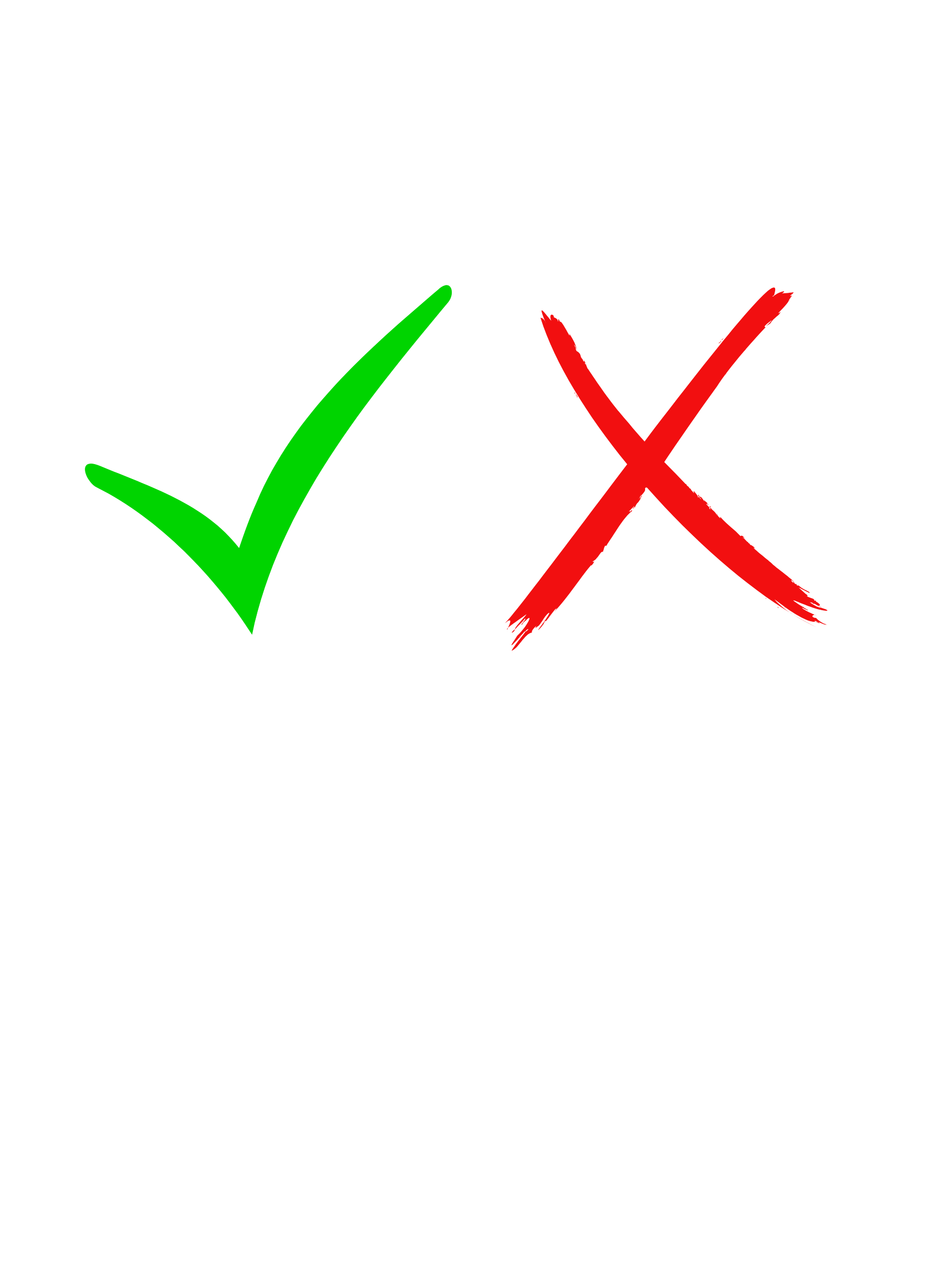 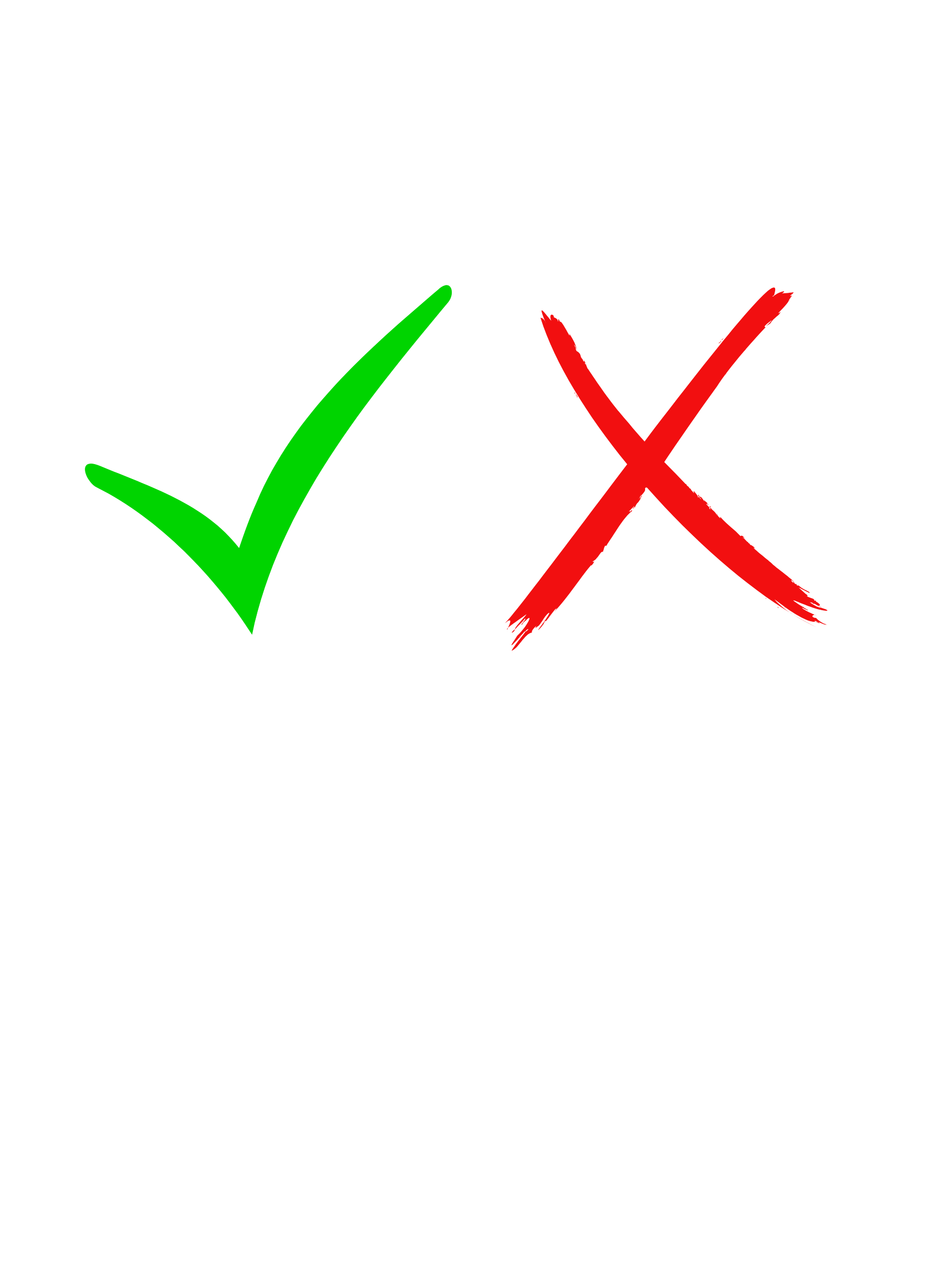 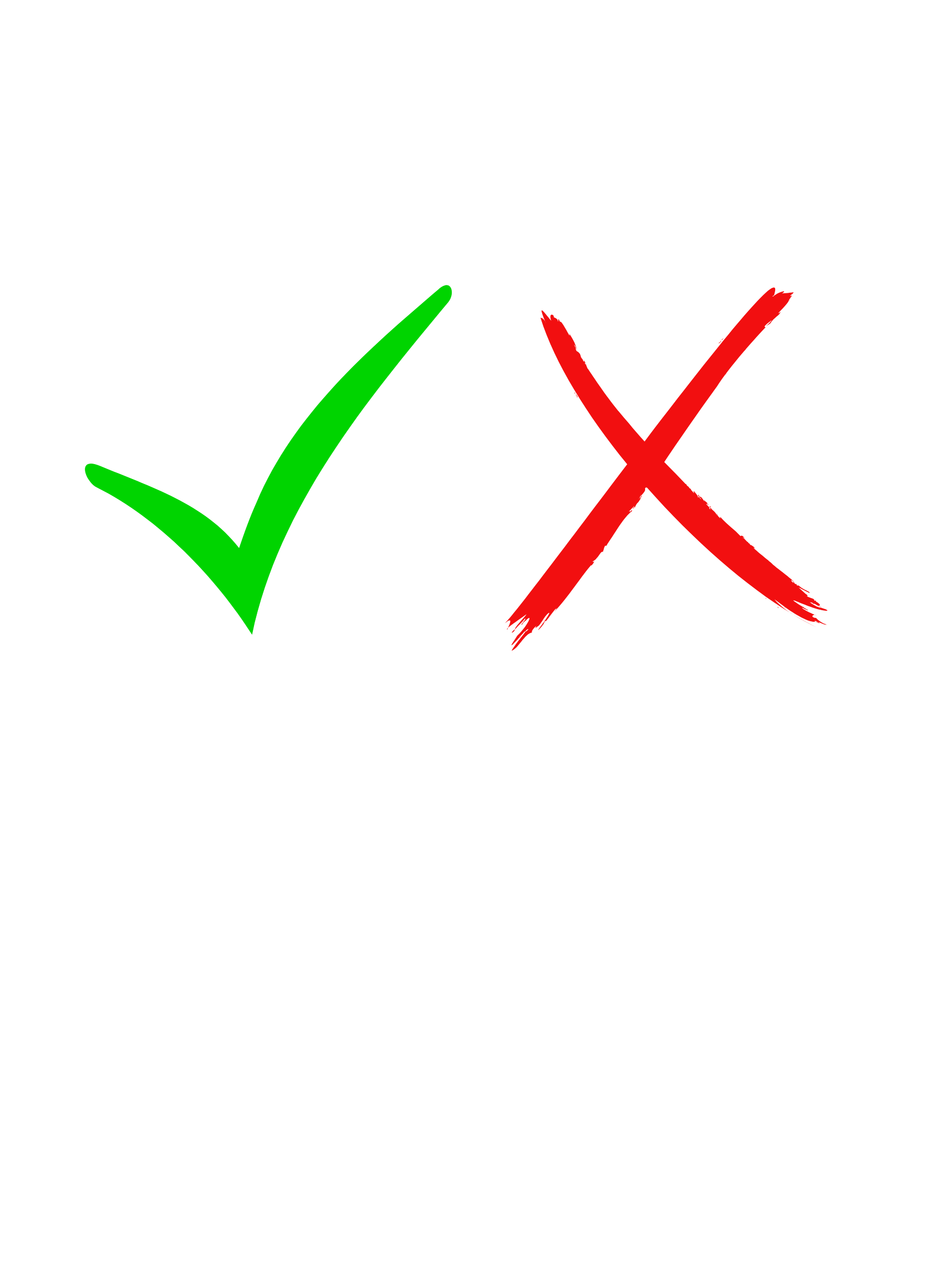 1
5
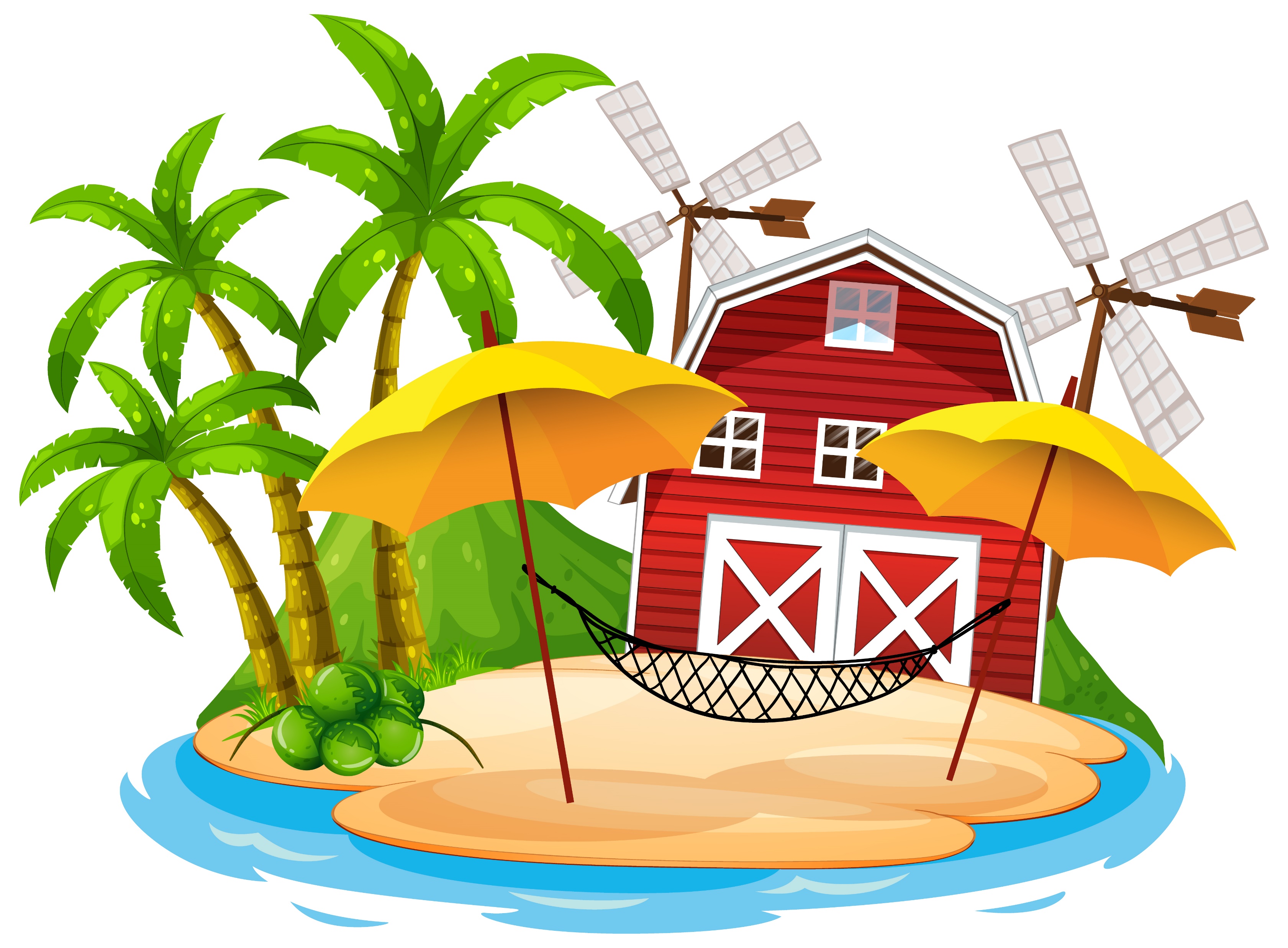 3
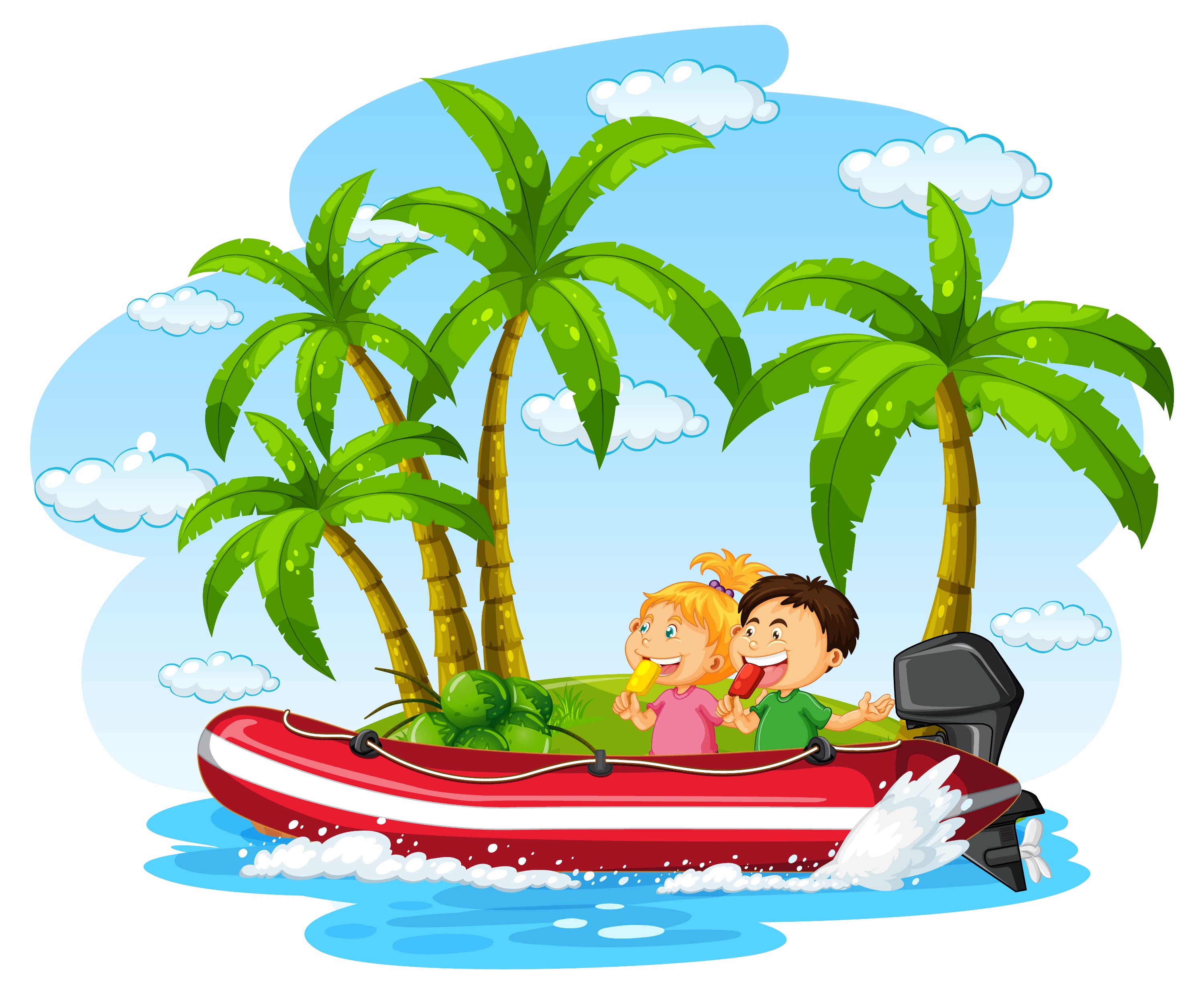 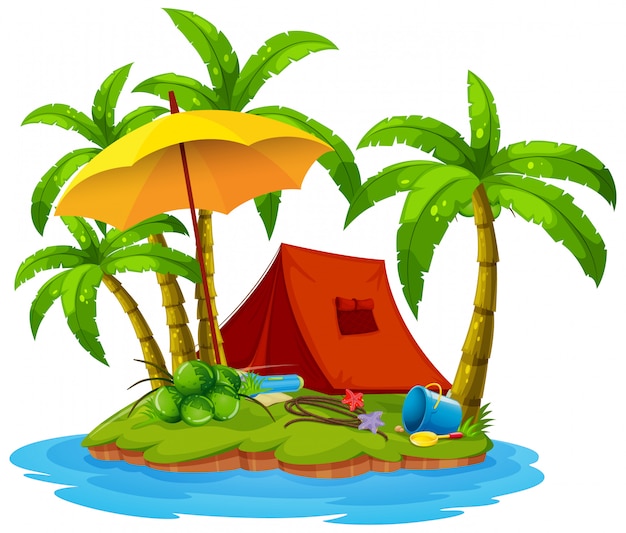 2
4
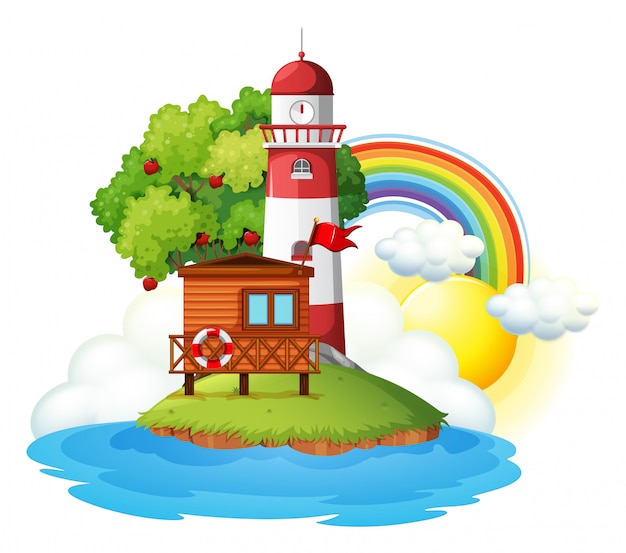 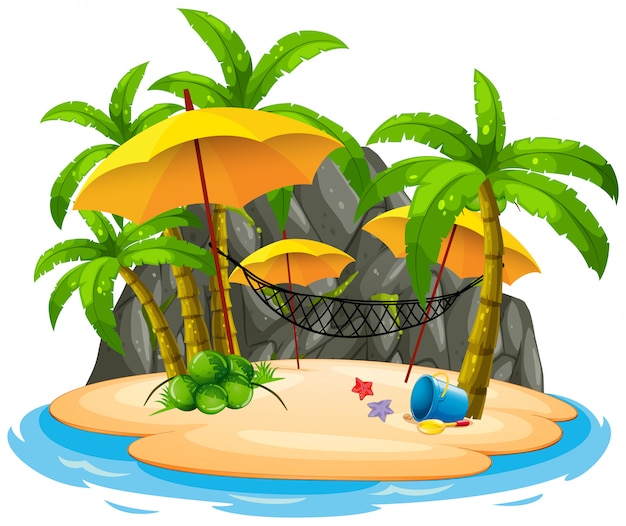 5
Bác Ba chia 525 kg gạo vào các túi, mỗi túi 15 kg.
a) Hỏi 7 túi như vậy có bao nhiêu ki-lô-gam gạo?
b) Biết rằng bác Ba bán mỗi túi gạo đó với giá 250 000 đồng. Hỏi bác Ba thu được bao nhiêu tiền khi bán hết số gạo đó?
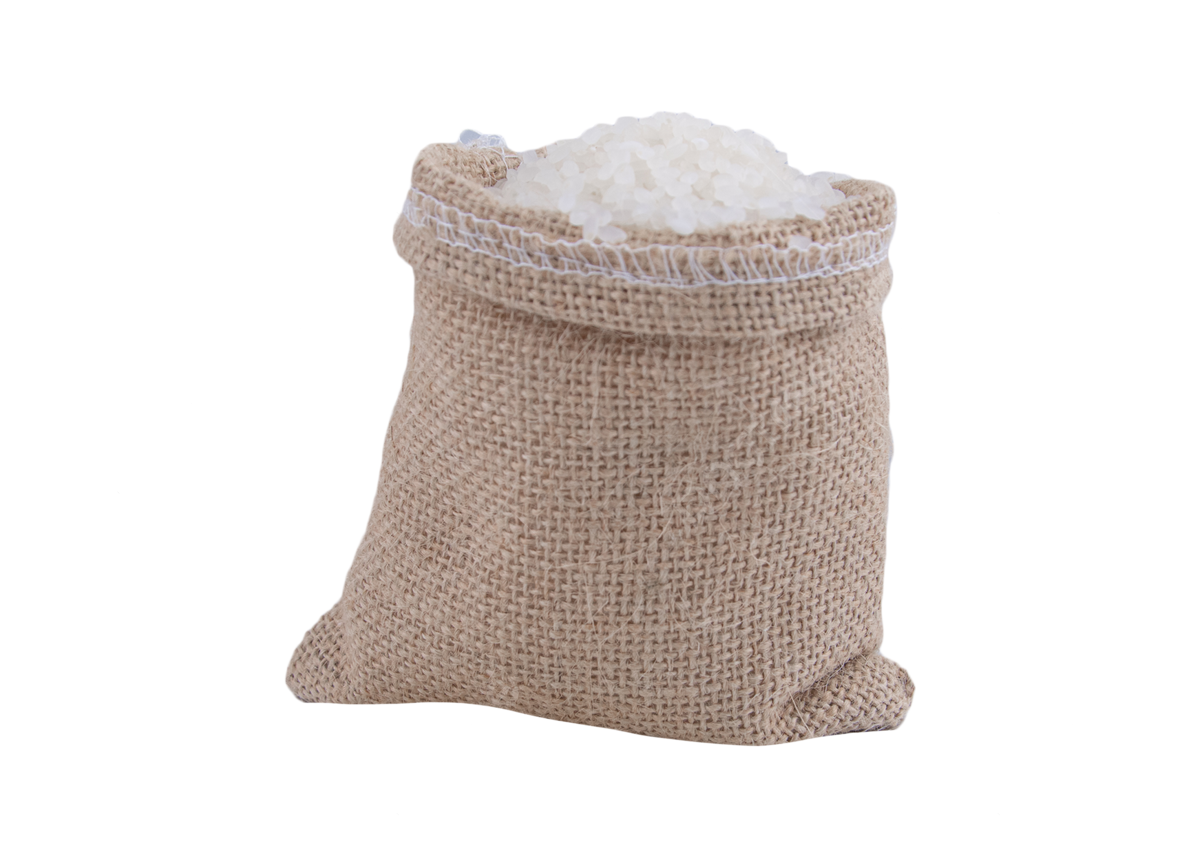 Bài giải:
a) Số ki-lô-gam gạo trong 7 túi là:
15 x 7 = 105 (kg)
b) Số túi gạo bác Ba chia được là:
525 : 15 = 35 (túi)
Bác Ba thu được số tiền là:
250 000 x 35 = 8 750 000 (đồng)
Đáp số: a) 105 kg
                              b) 8 750 000 đồng
CHUYẾN ĐI THÚ VỊ
CHUYẾN ĐI THÚ VỊ
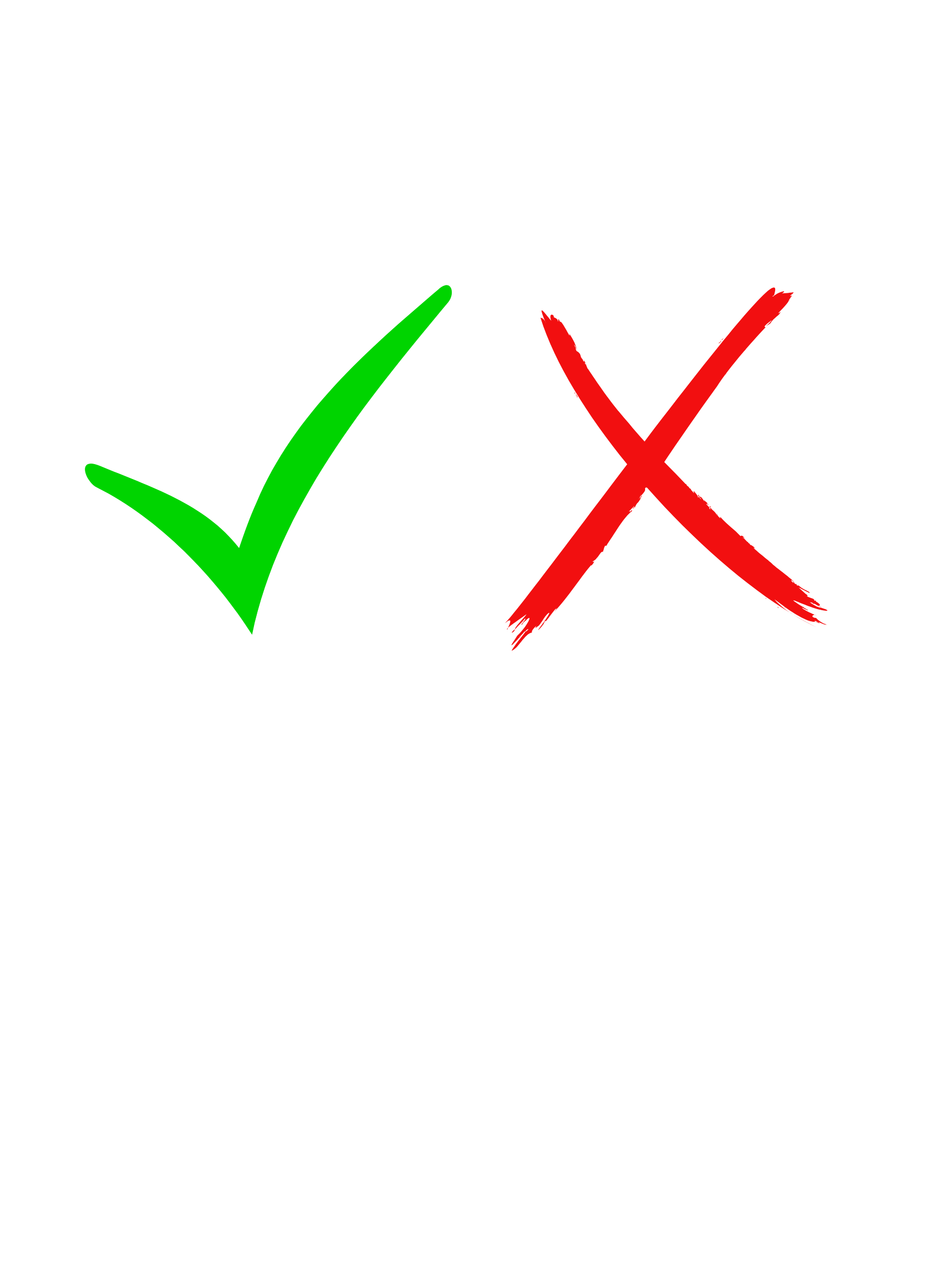 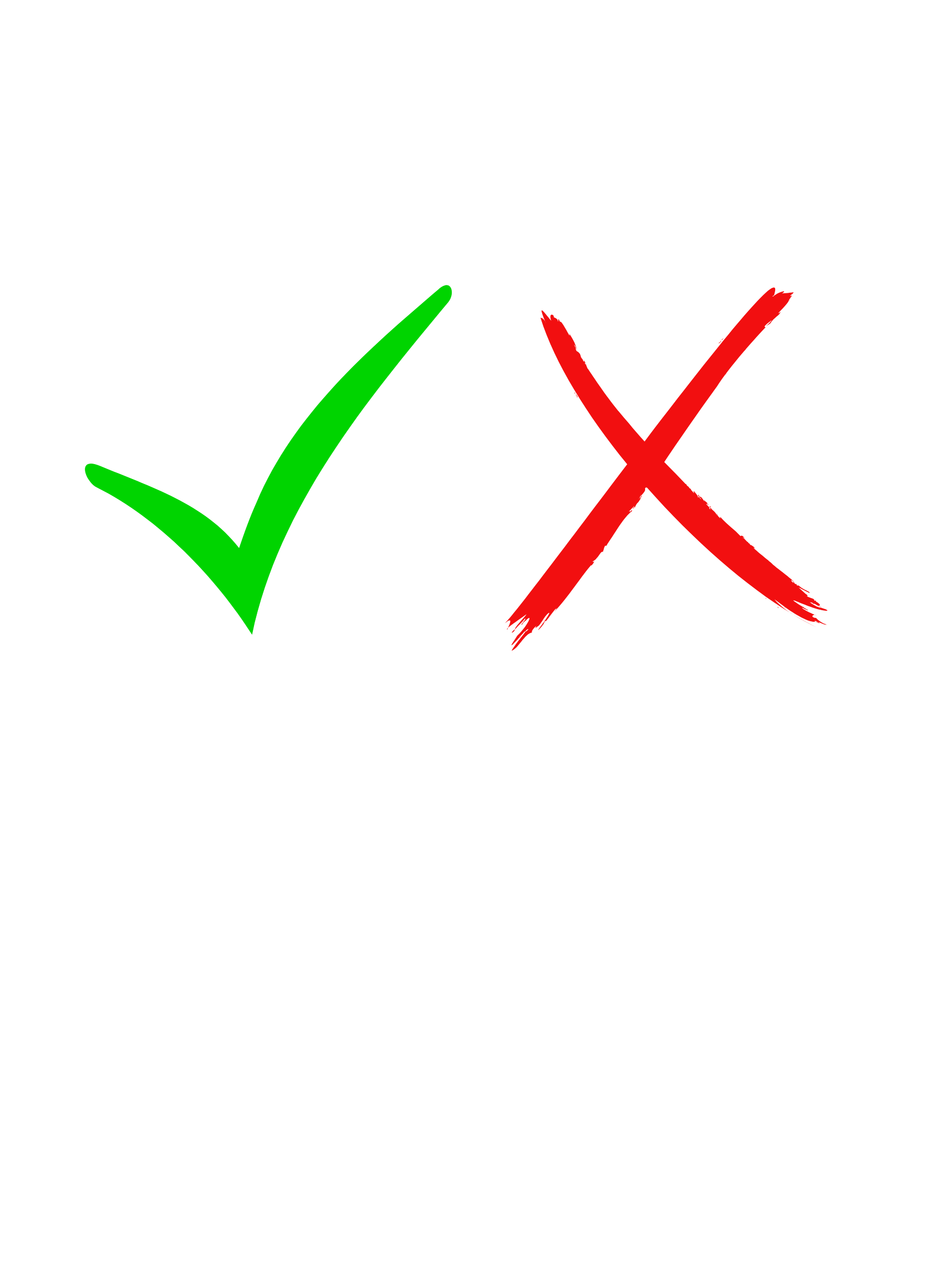 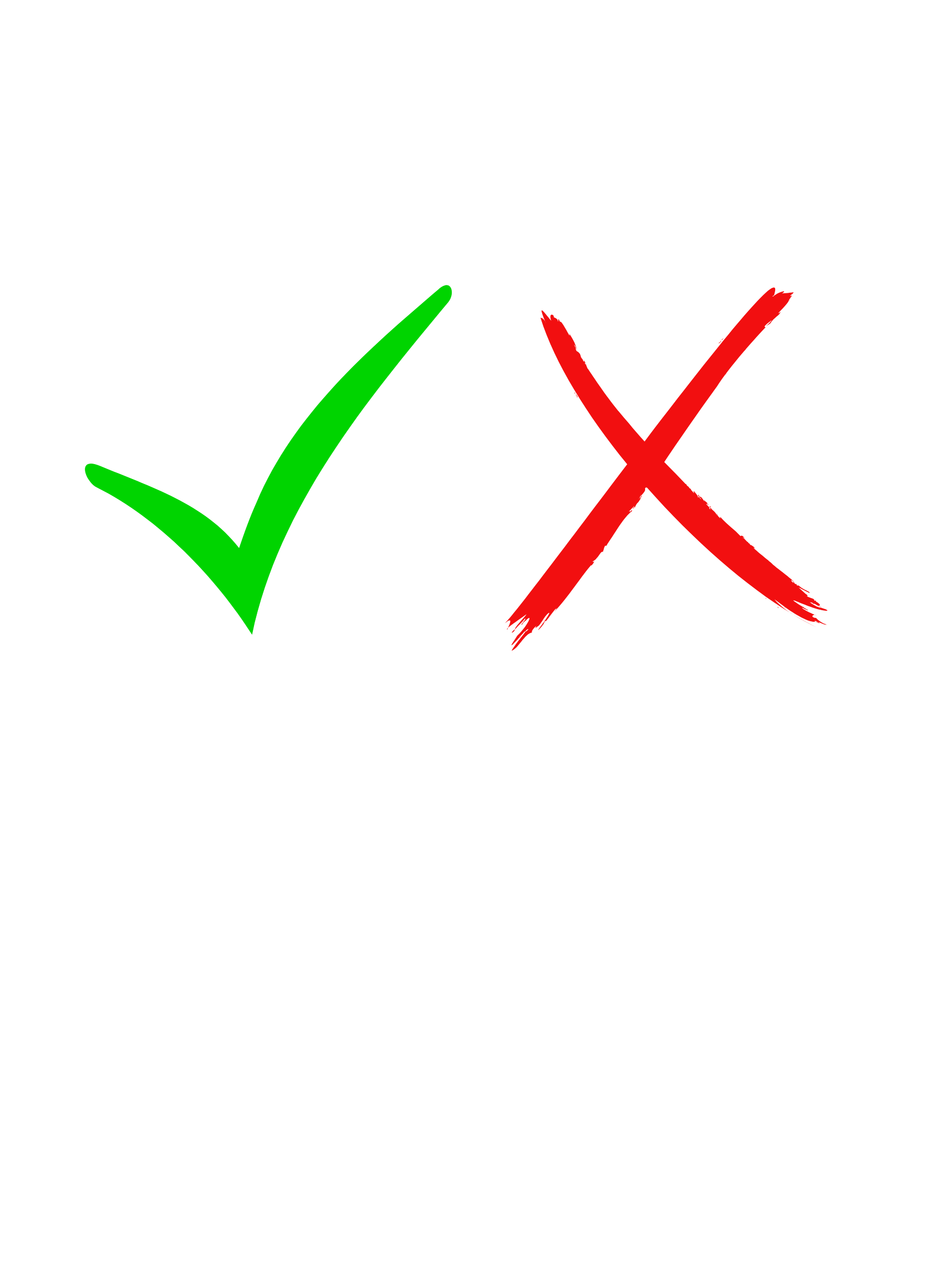 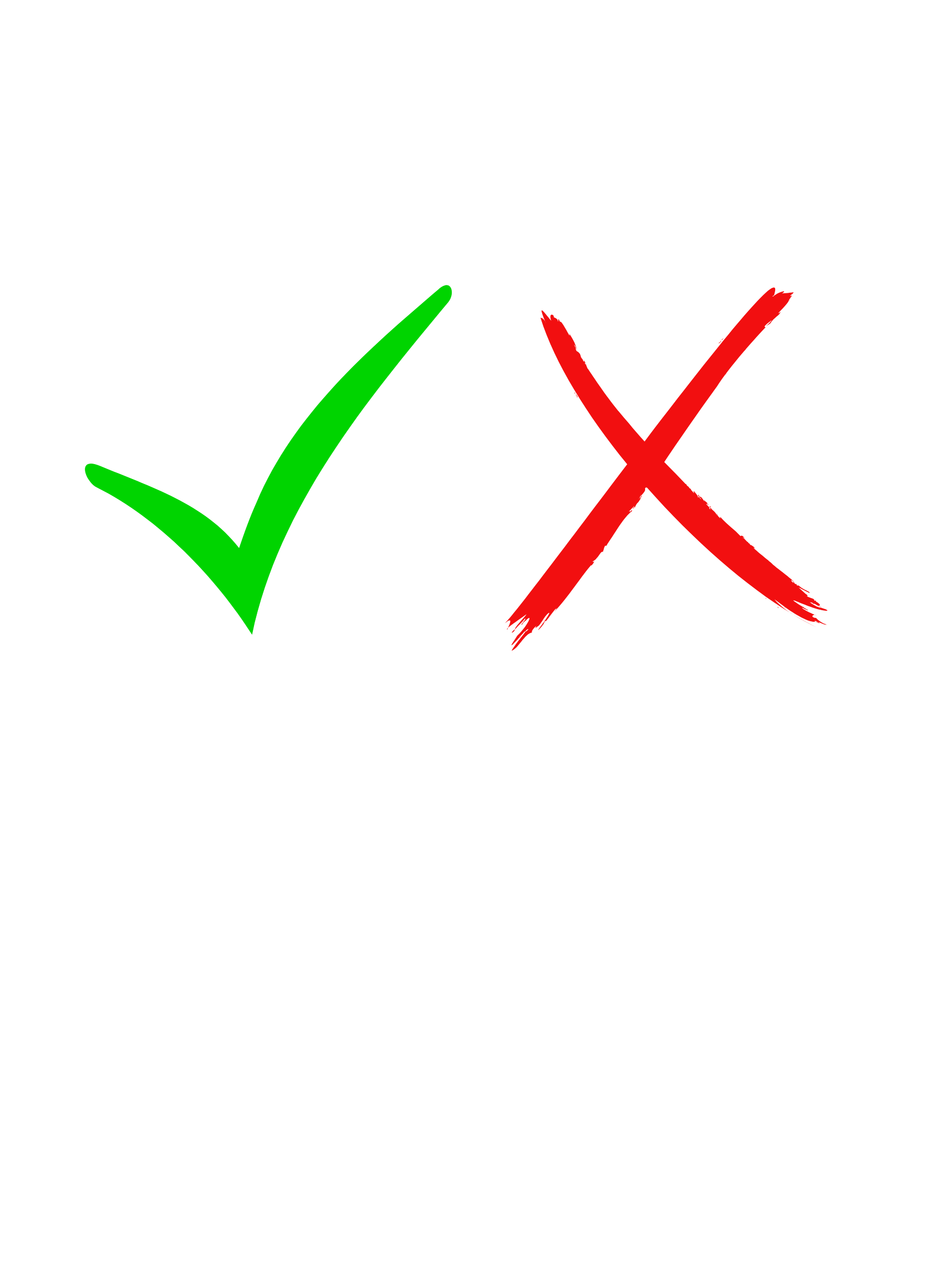 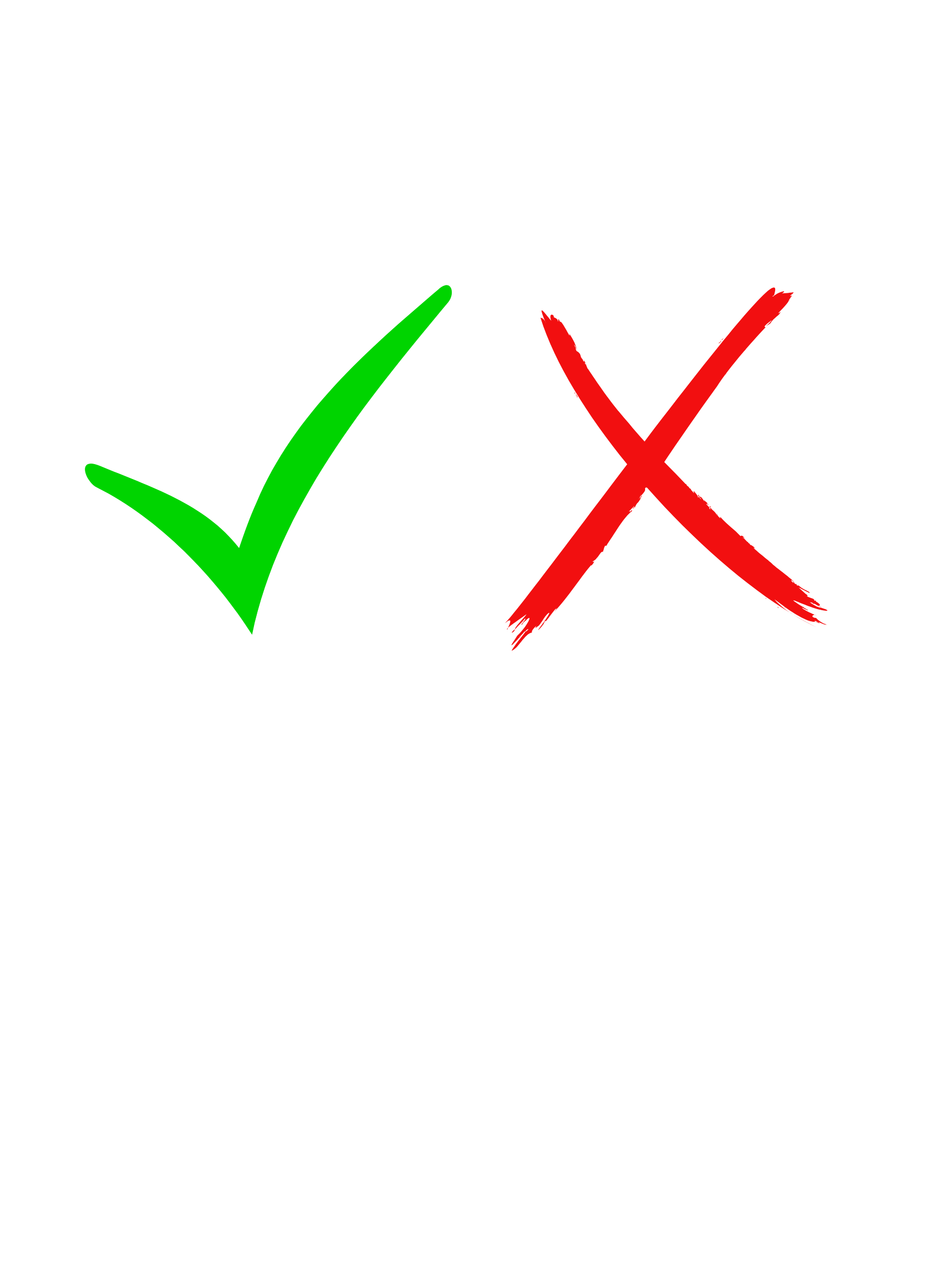 1
5
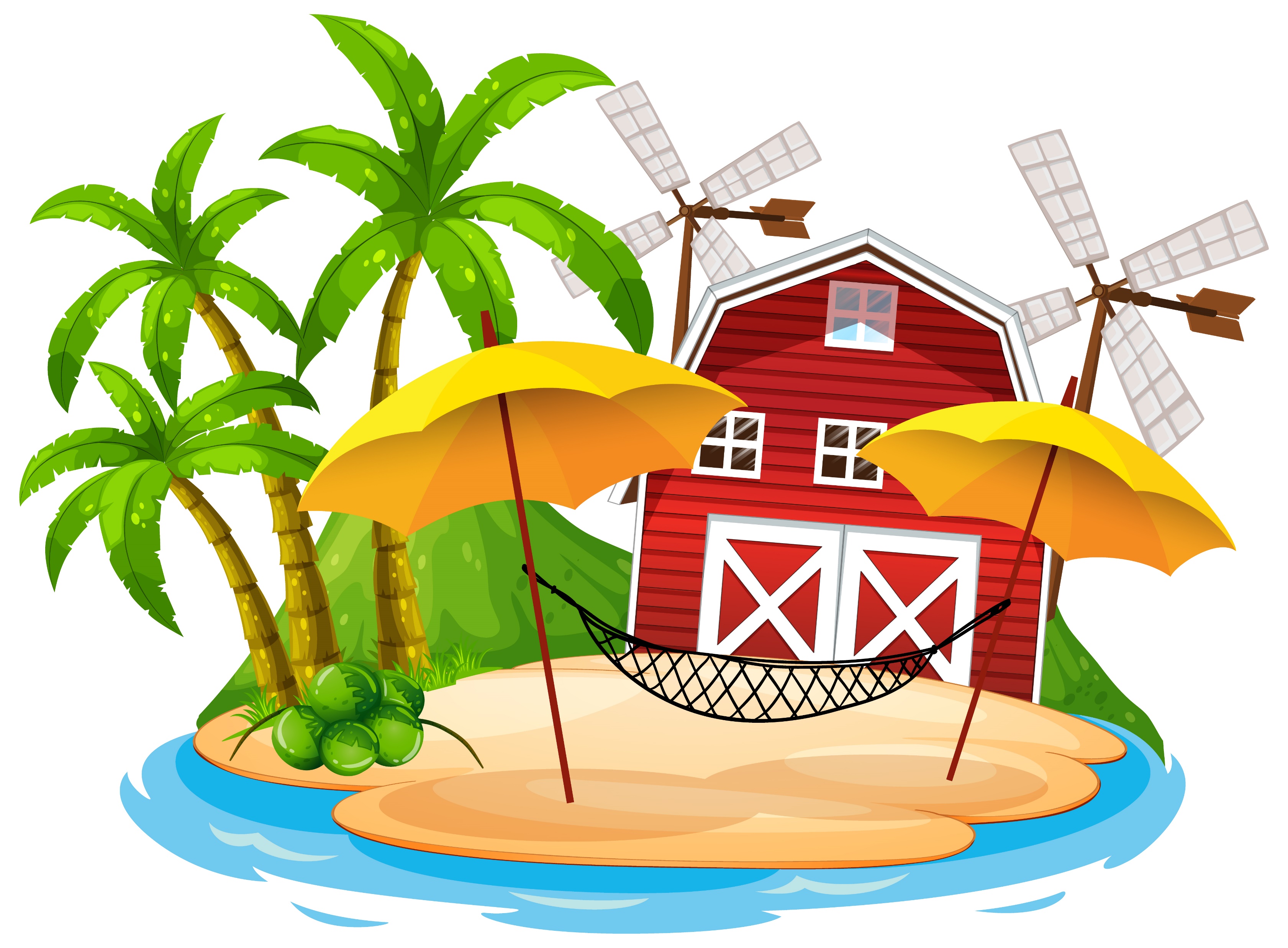 3
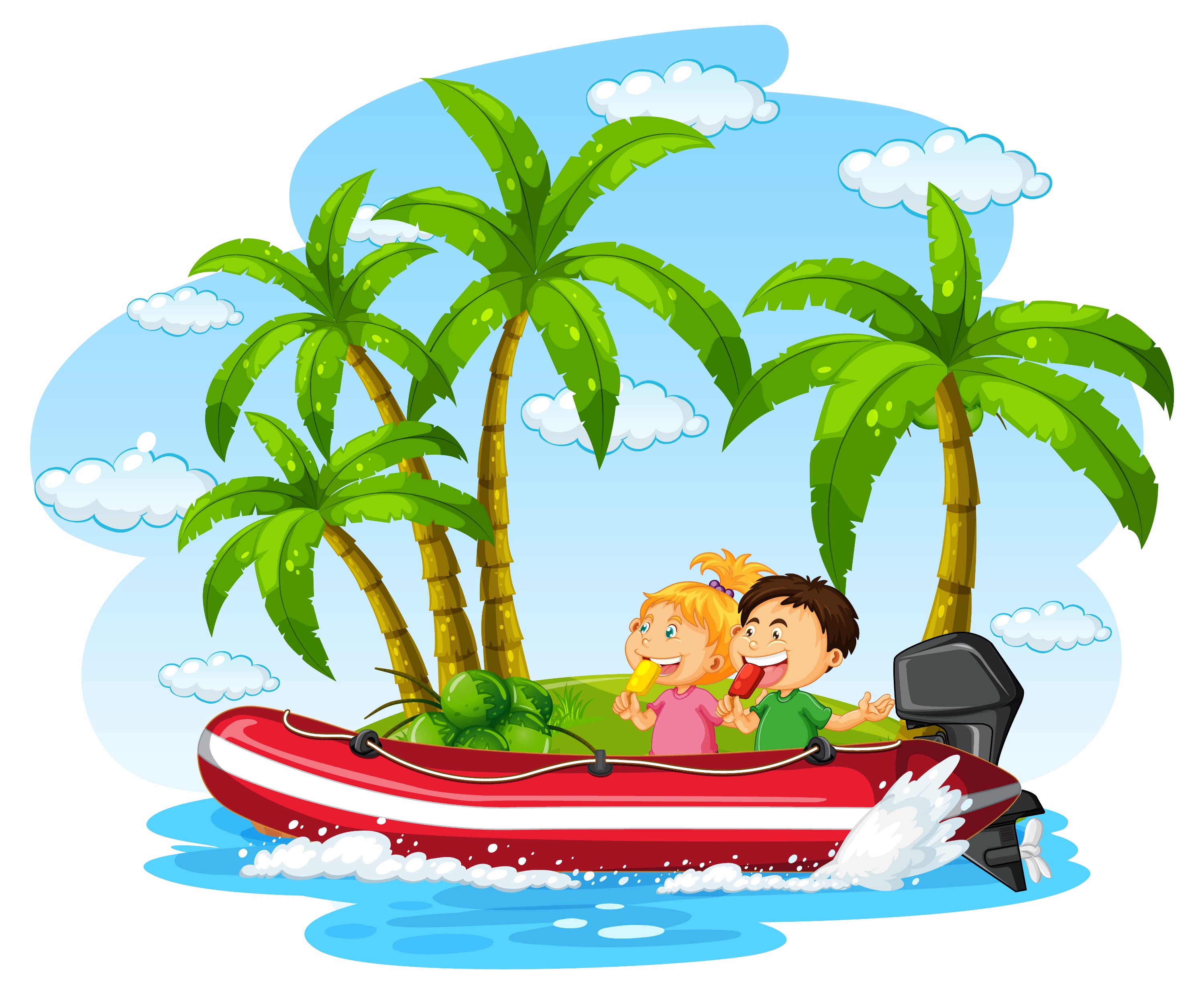 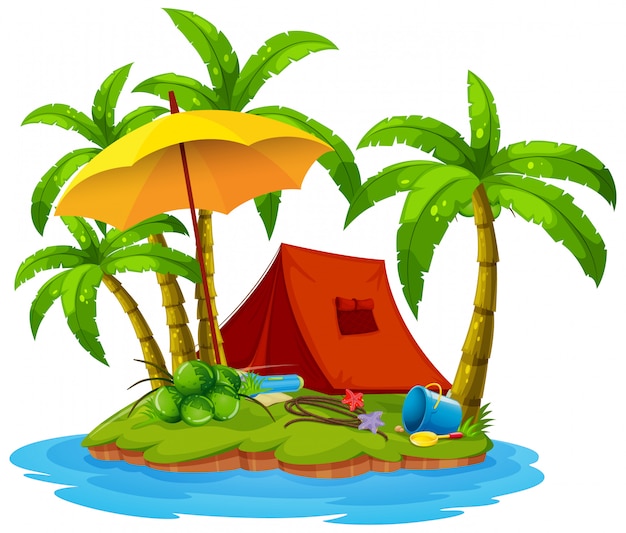 2
4
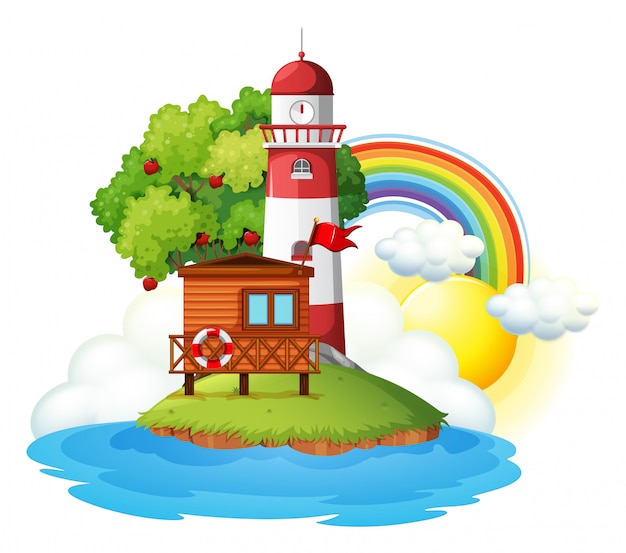 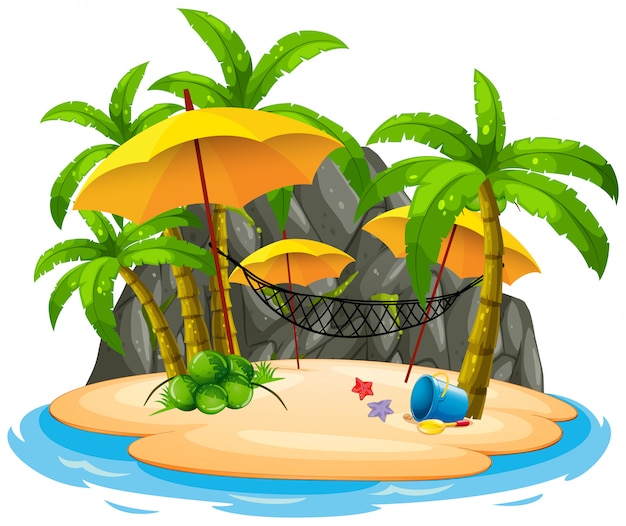 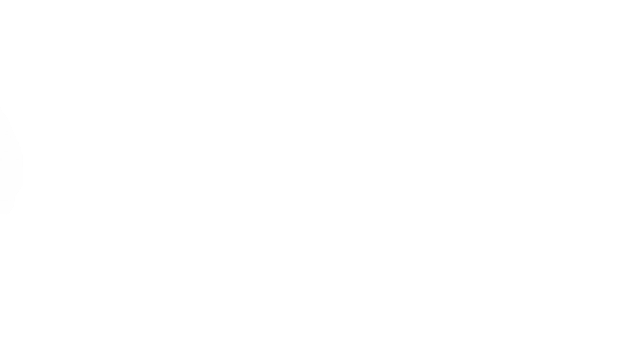 CHUYẾN ĐI THÚ VỊ
CHUYẾN ĐI THÚ VỊ
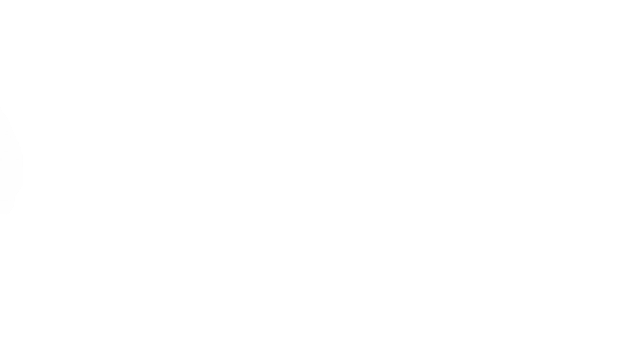 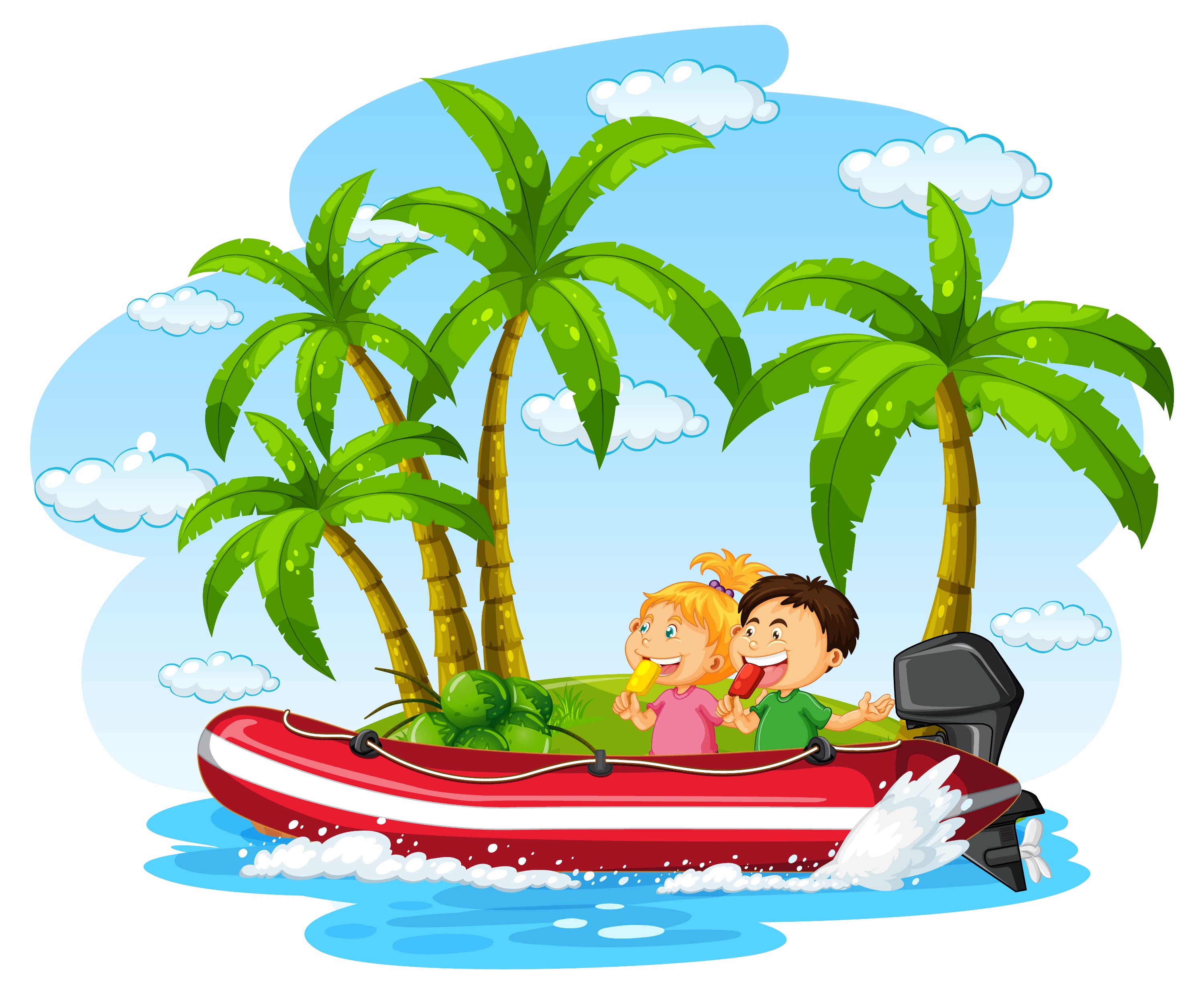 Wow! Các bạn thật tuyệt vời khi vượt qua được các thử thách đầy khó khăn này! Chúc mừng các bạn đã trở thành thành viên chính thức của biệt đội thám hiểm tí hon.
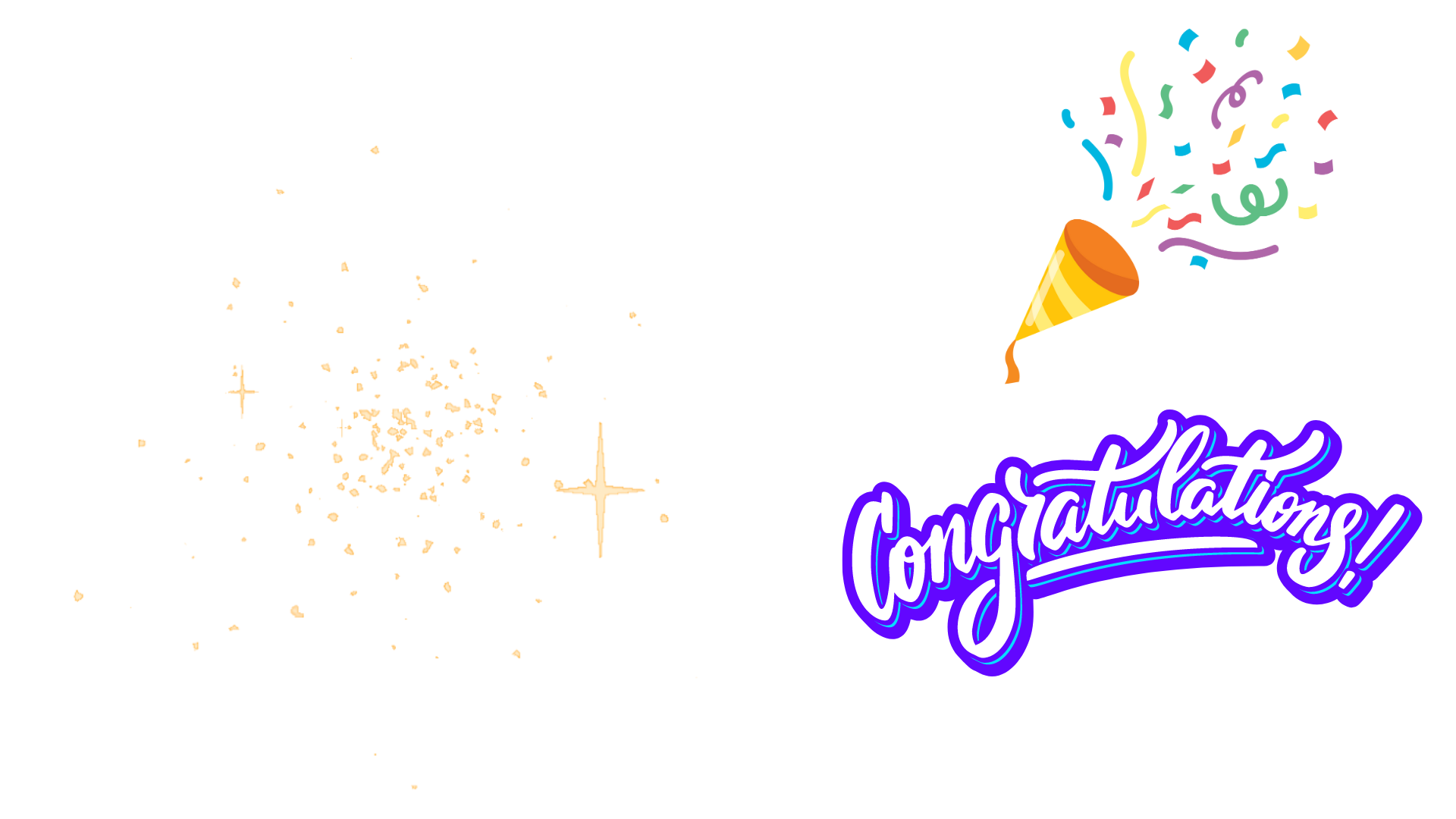 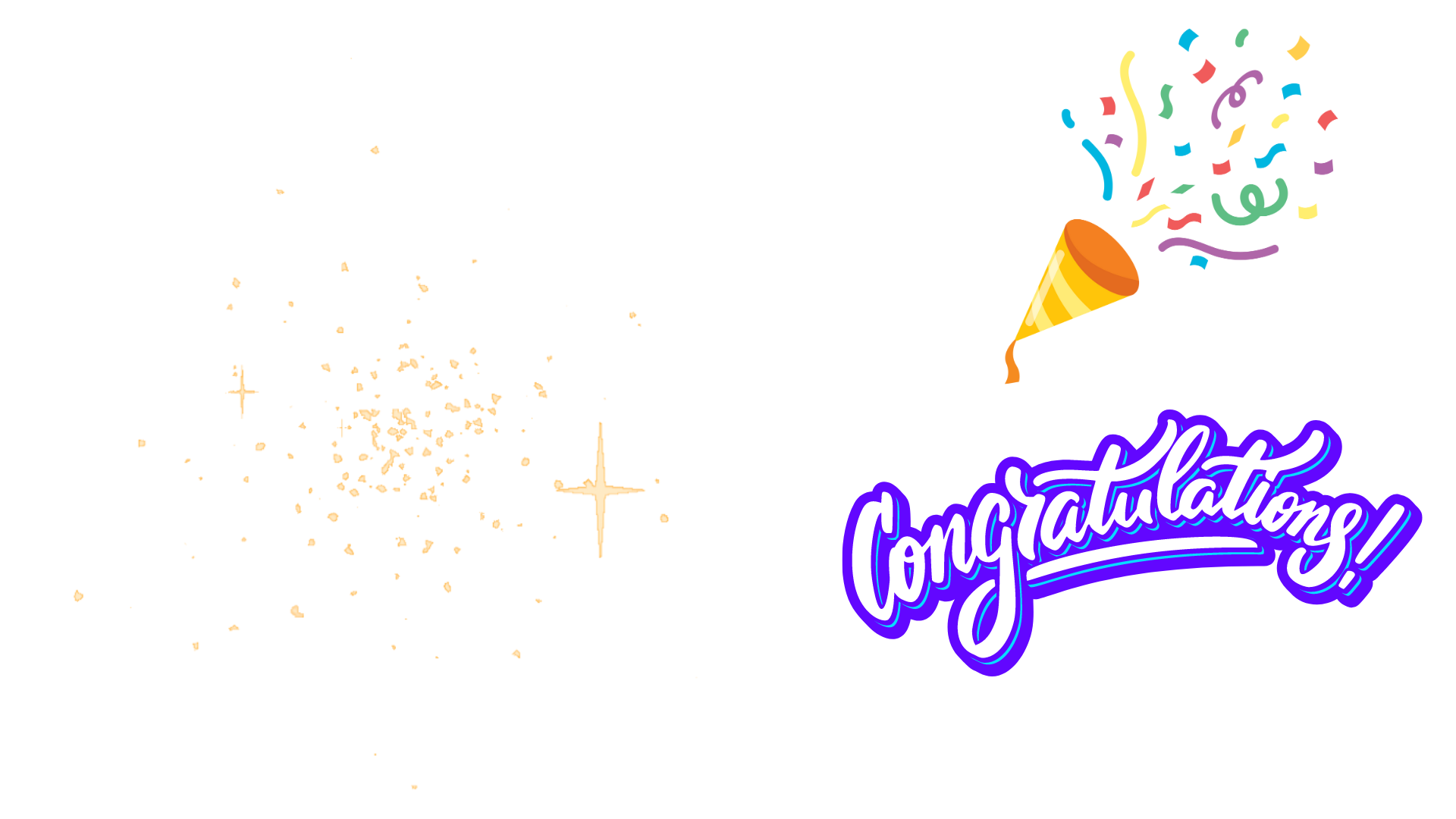 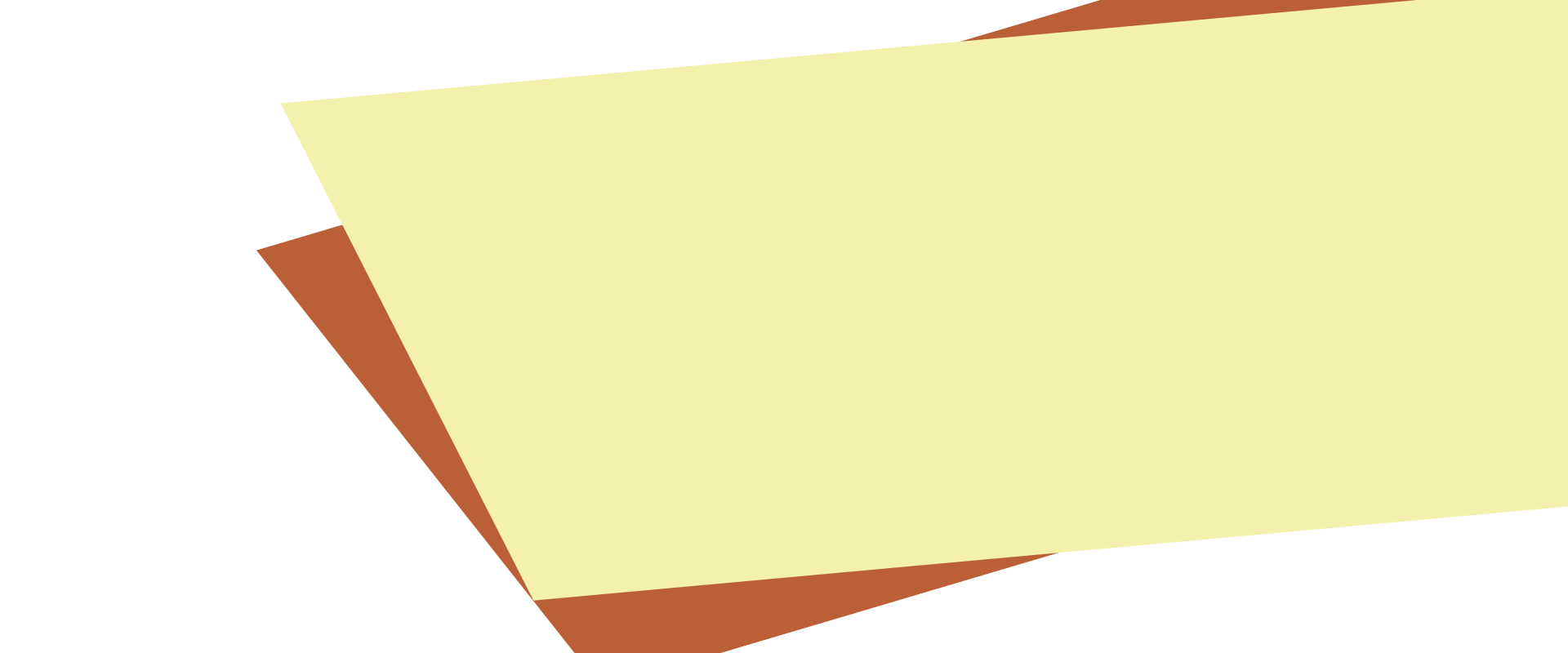 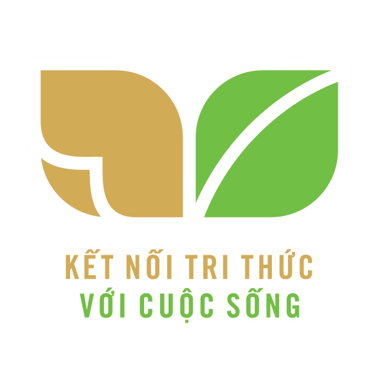 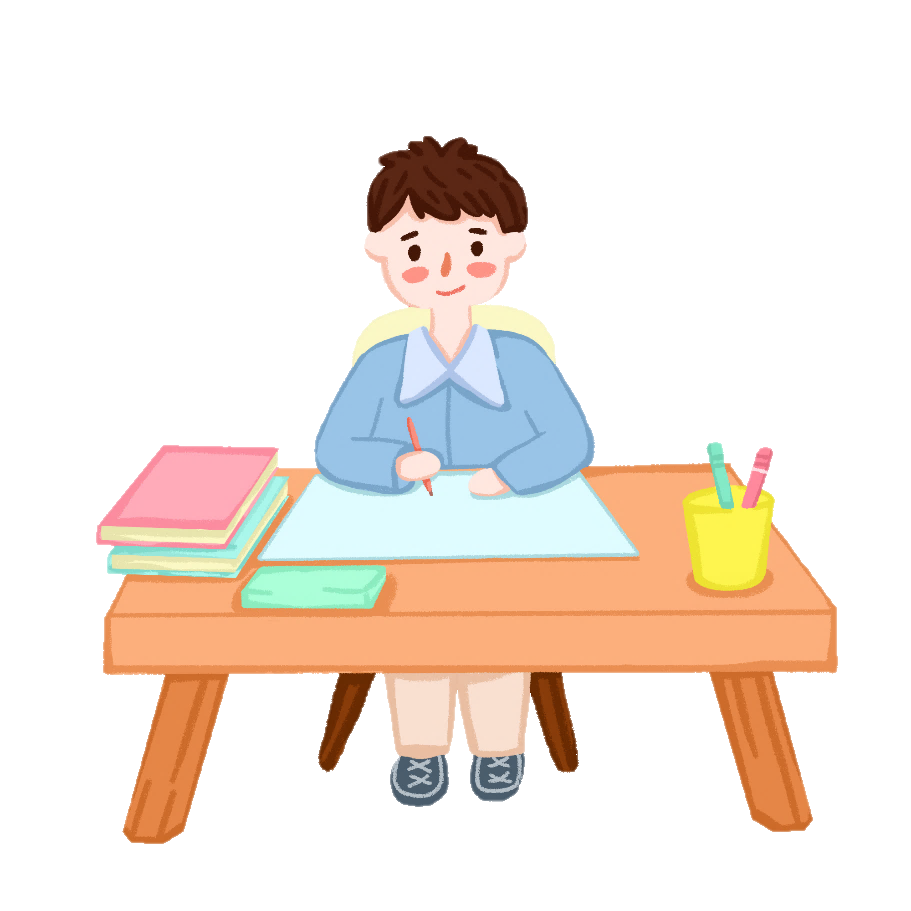 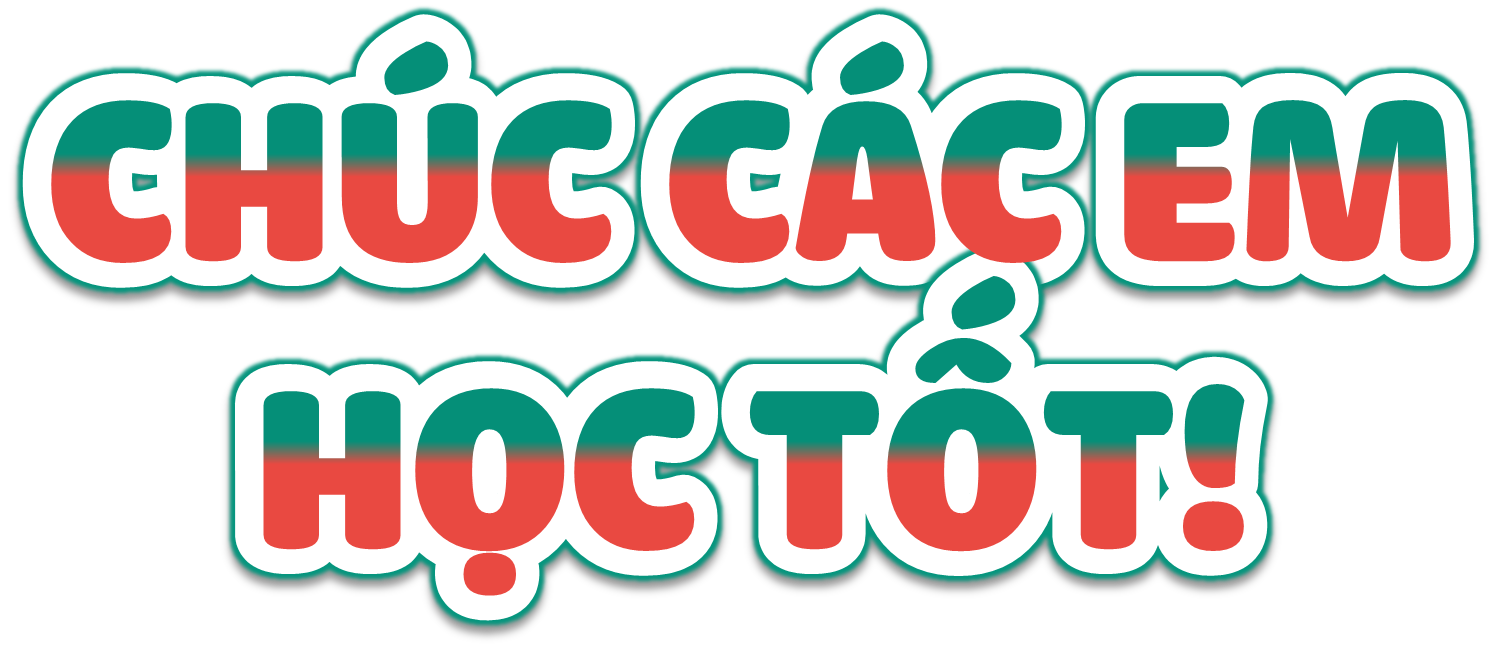